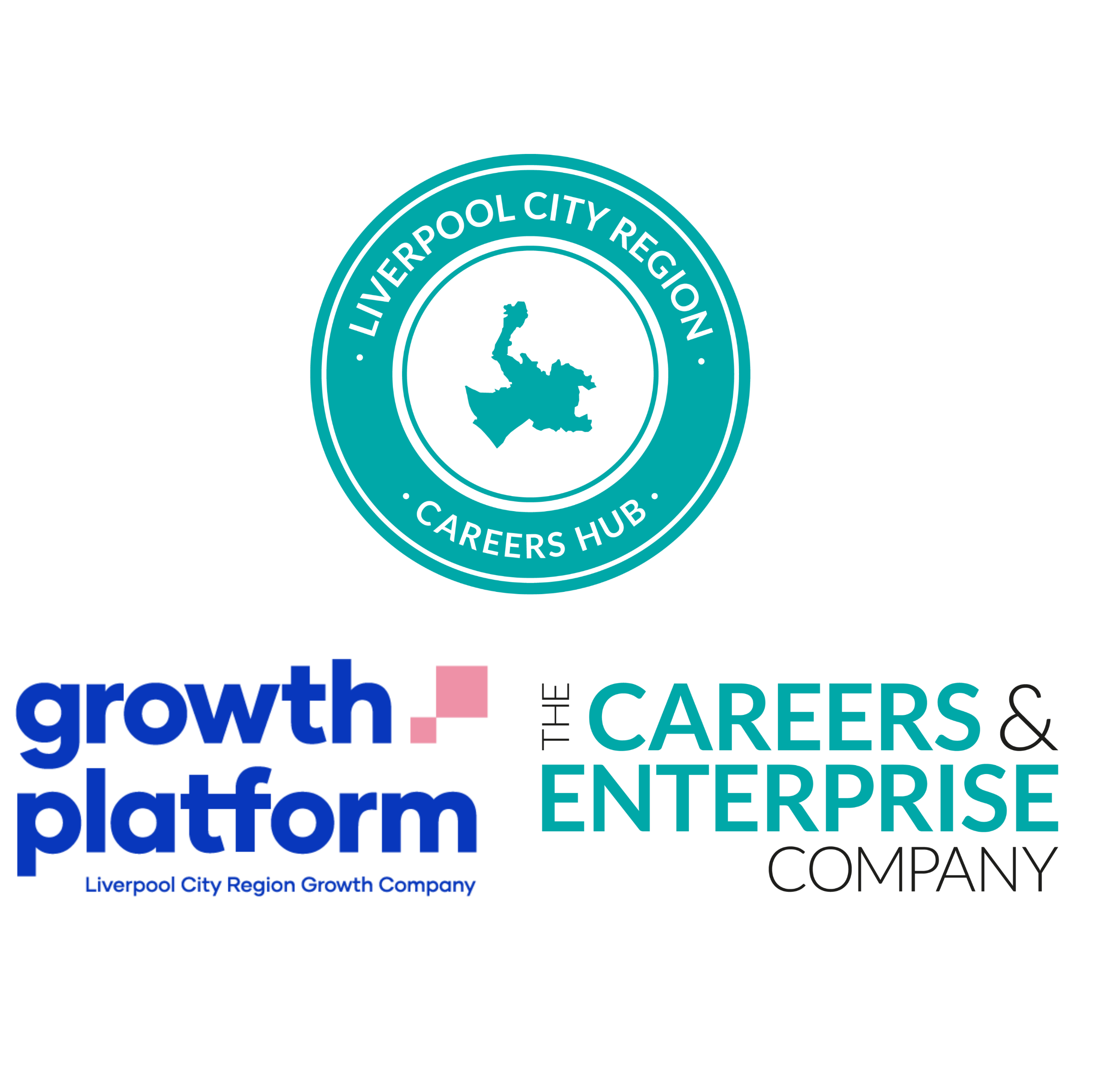 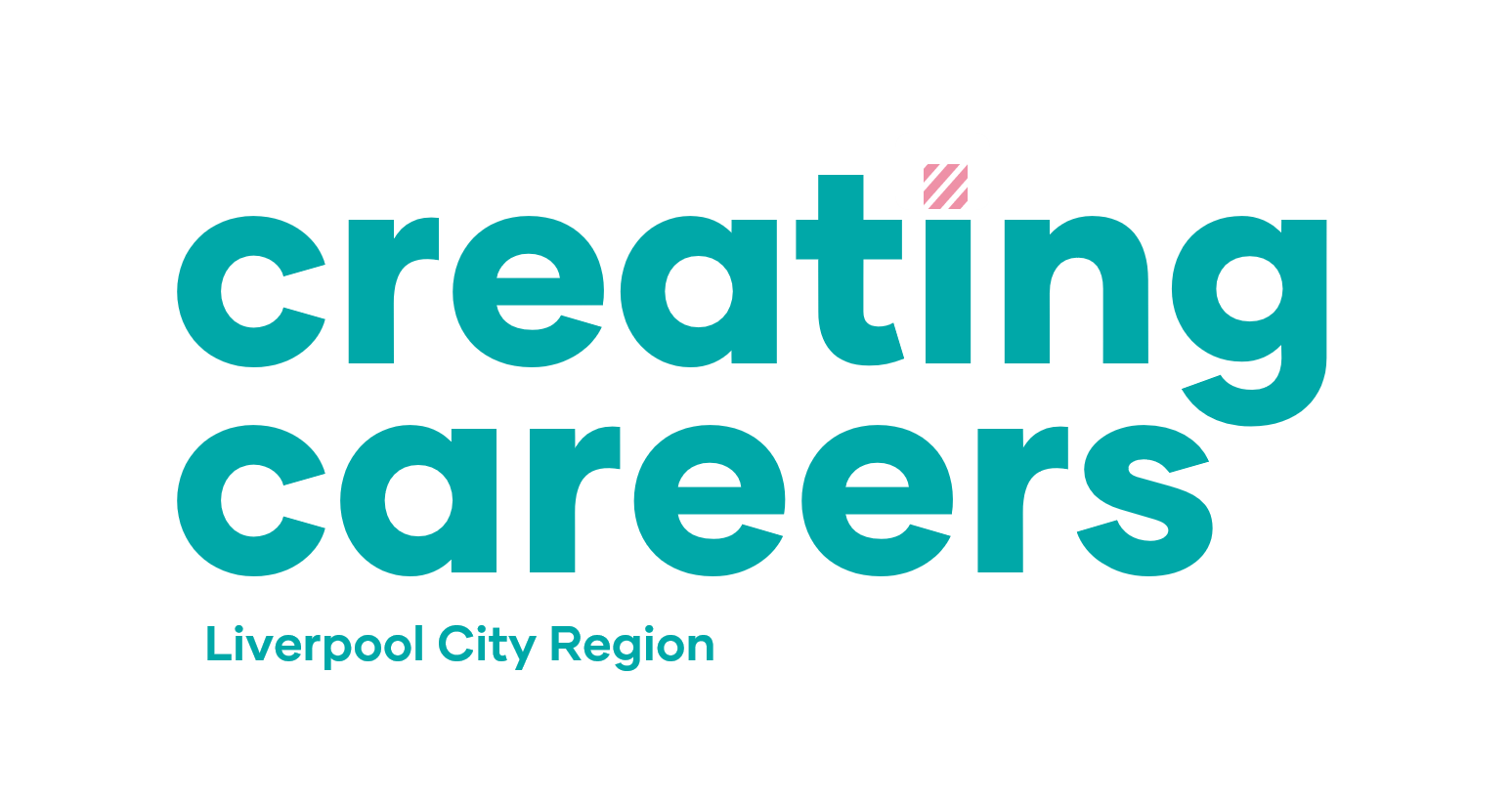 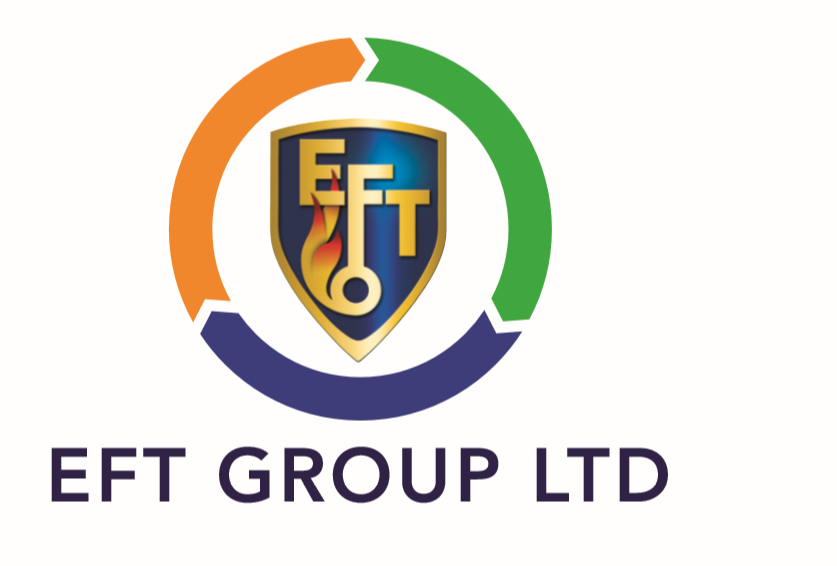 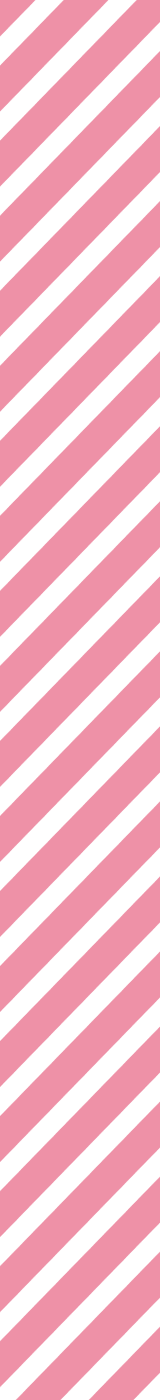 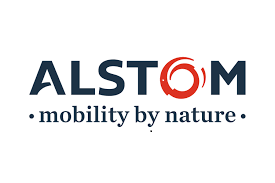 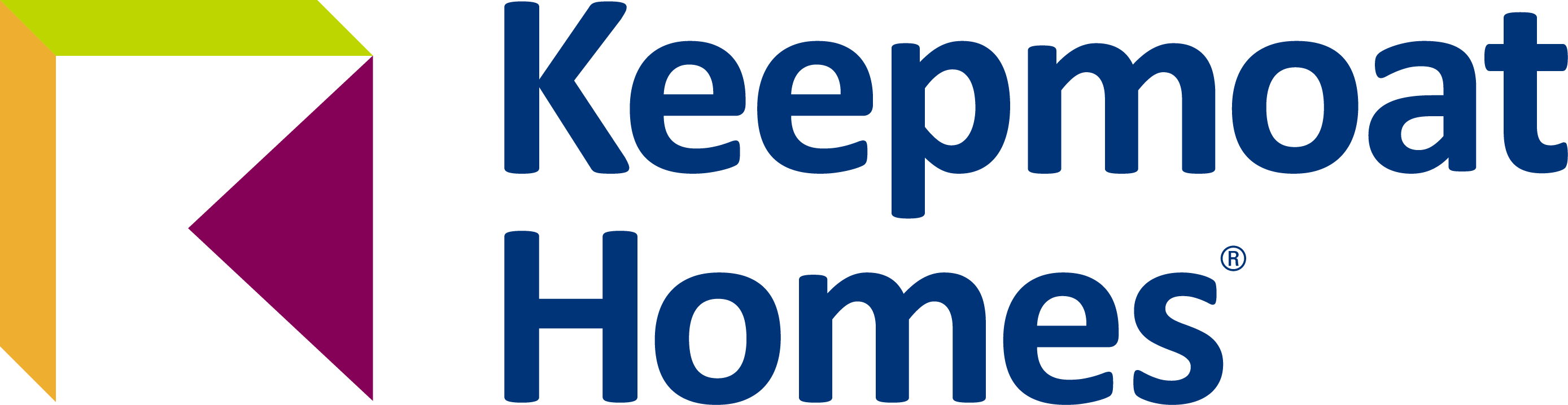 National Apprenticeship Week 2022Liverpool City Region Cornerstone Employers
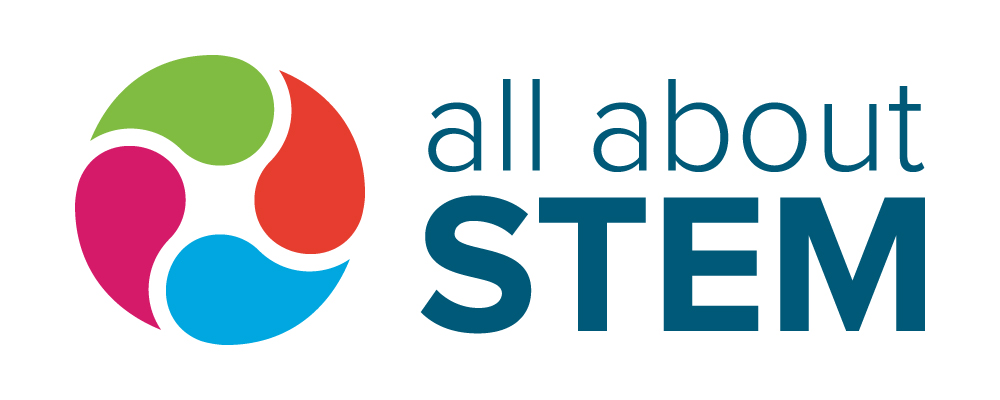 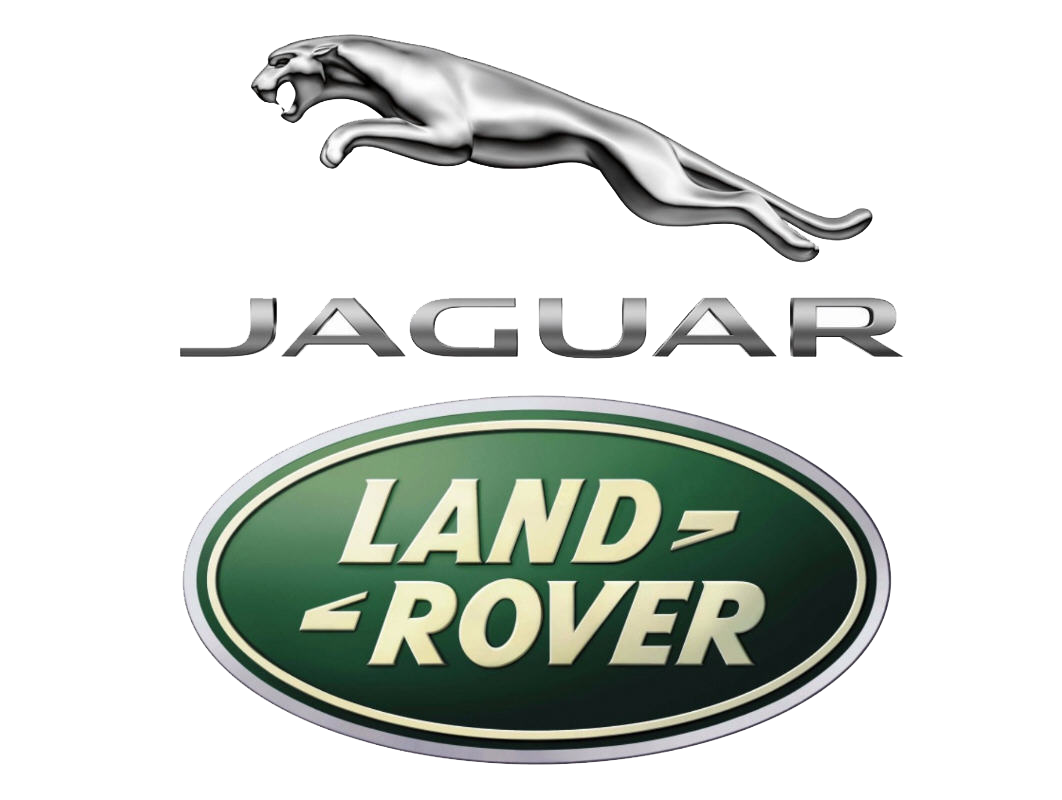 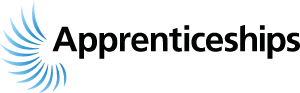 HousekeepingCameras and mics off 
Ask questions via the chat box 
Ask as many questions as you’d like!
Twitter @LCRCareersEnt
 TikTok   lcr_careers_hub
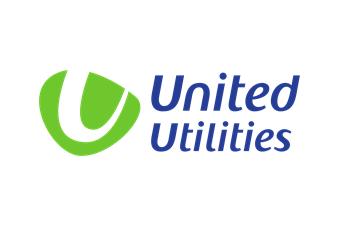 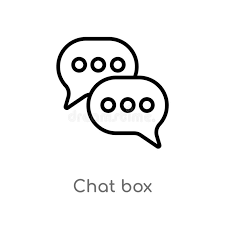 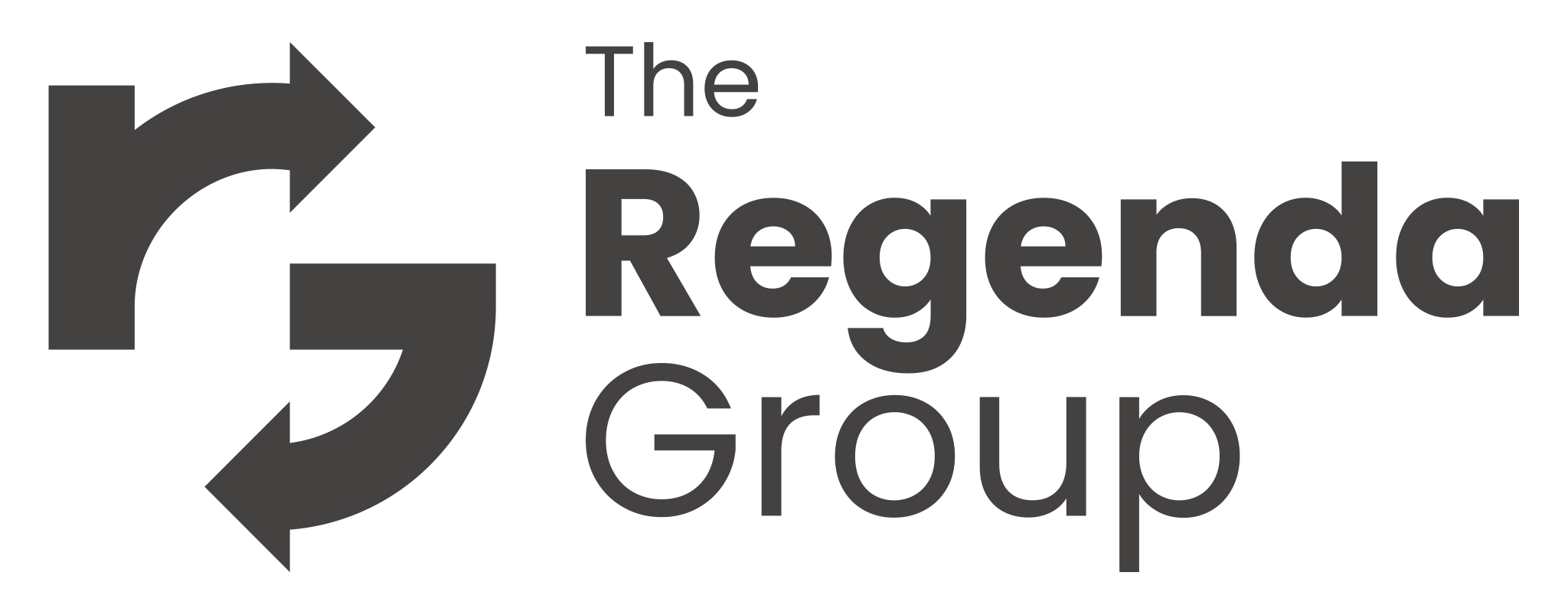 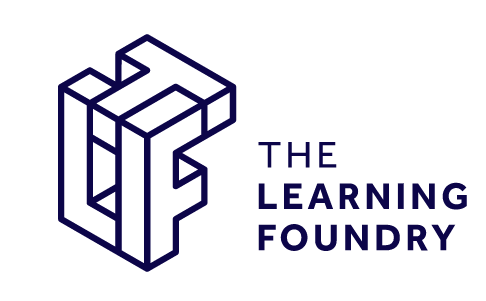 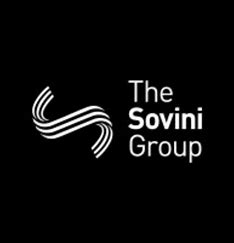 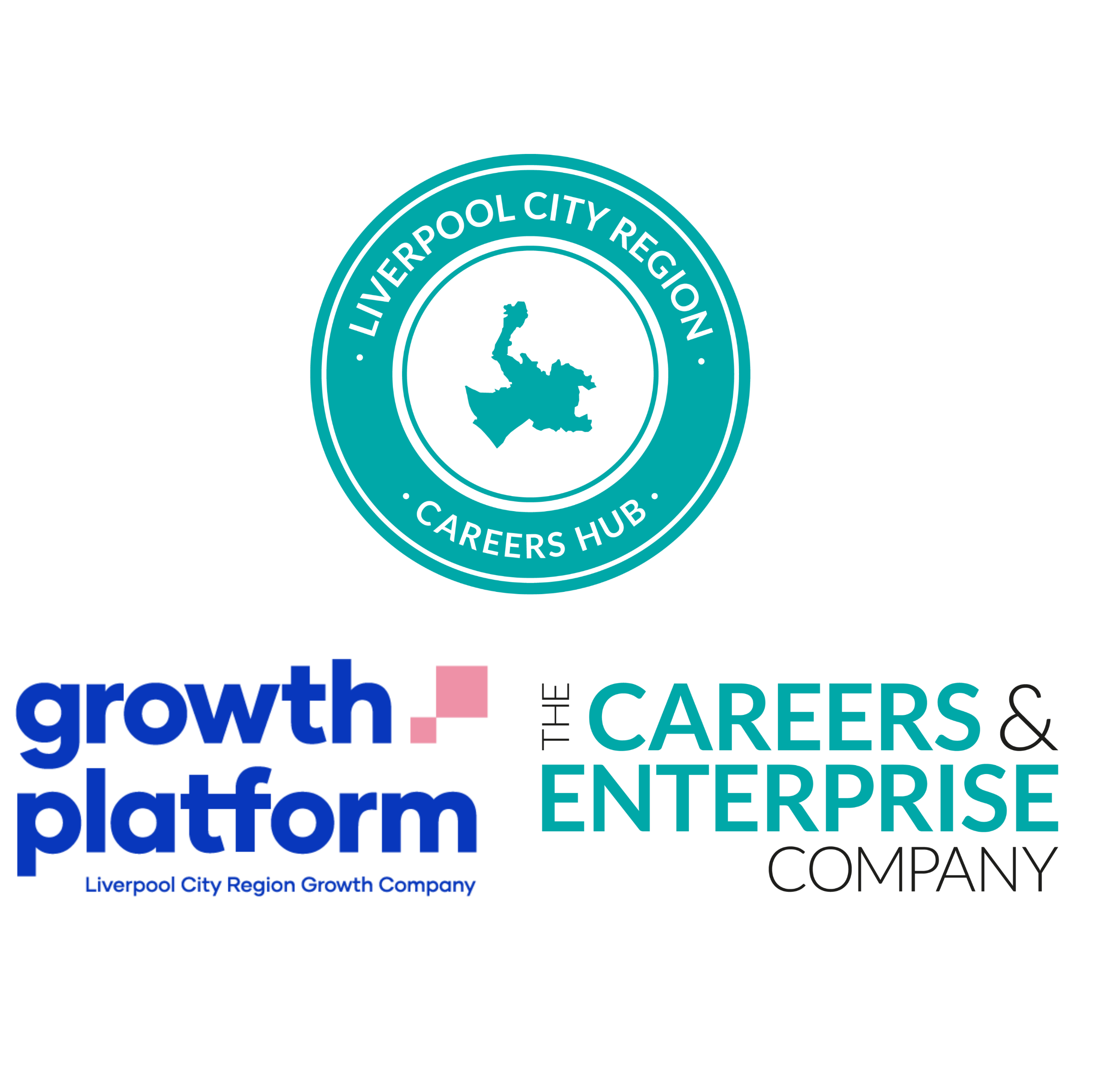 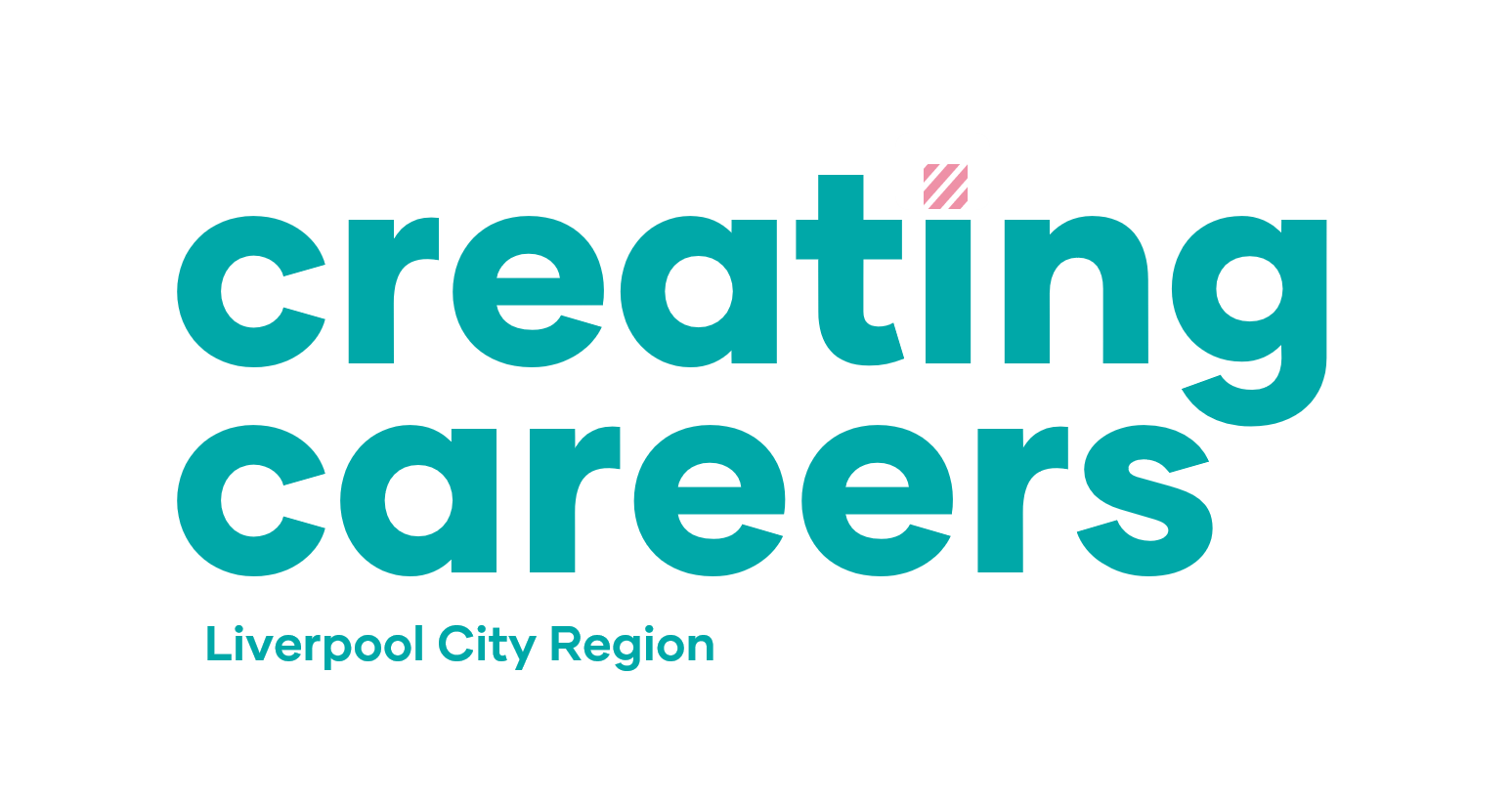 National Apprenticeship Week 2022
7th – 11th February with Cornerstone Employers
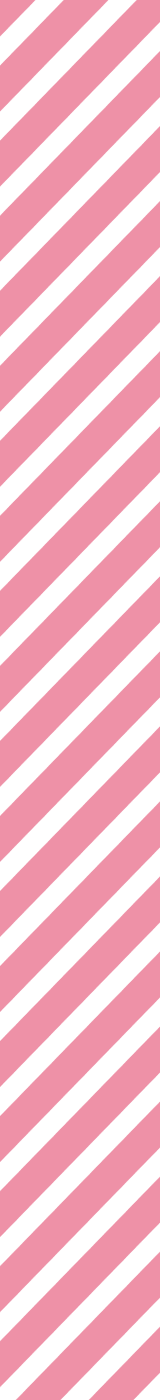 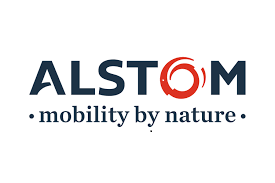 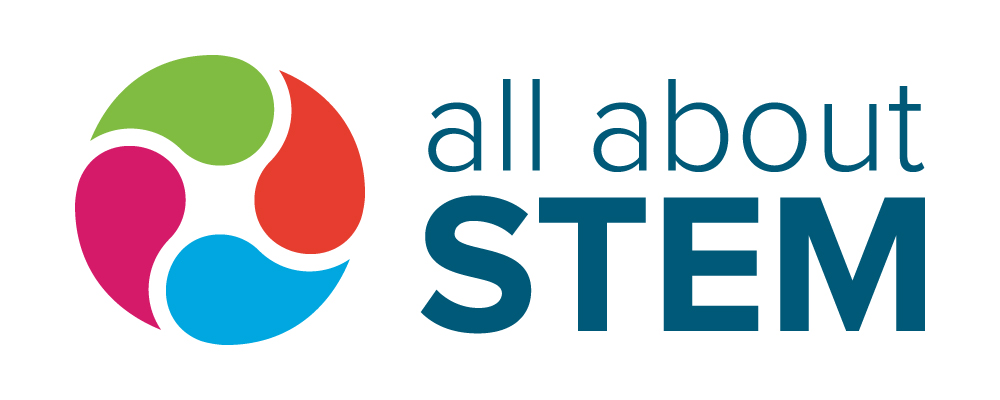 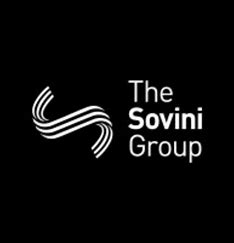 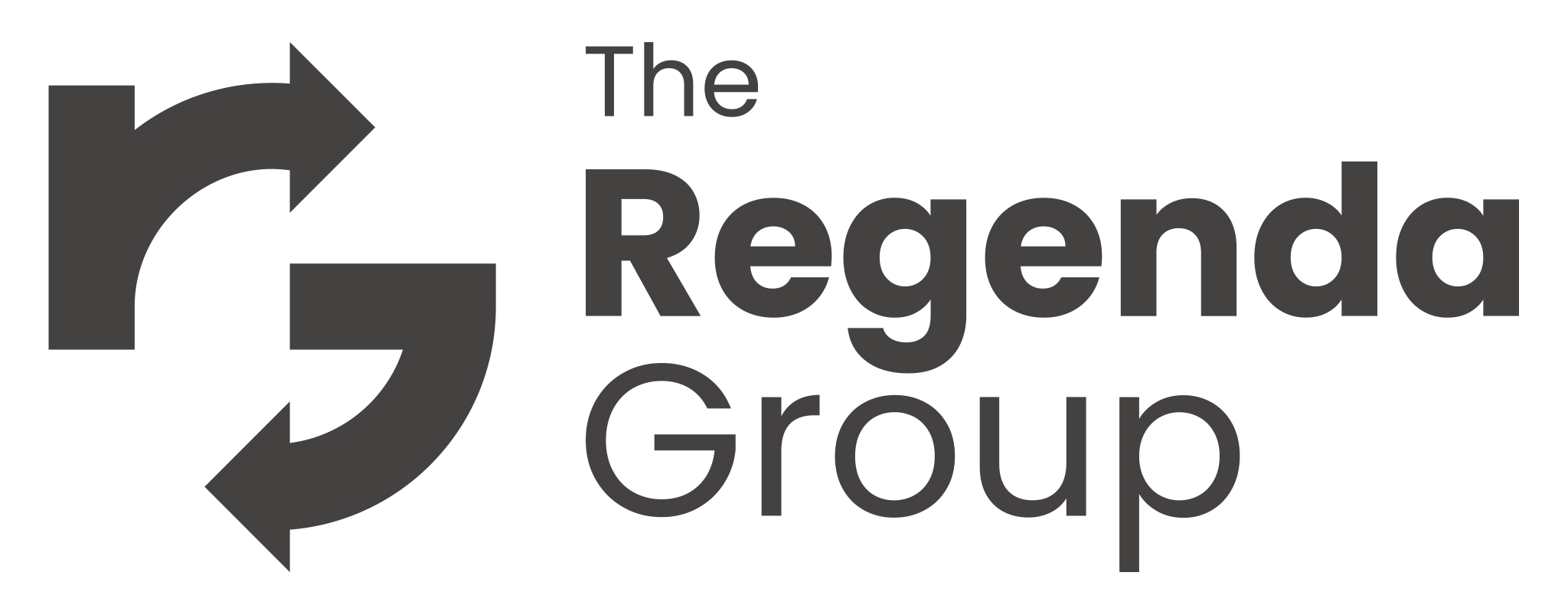 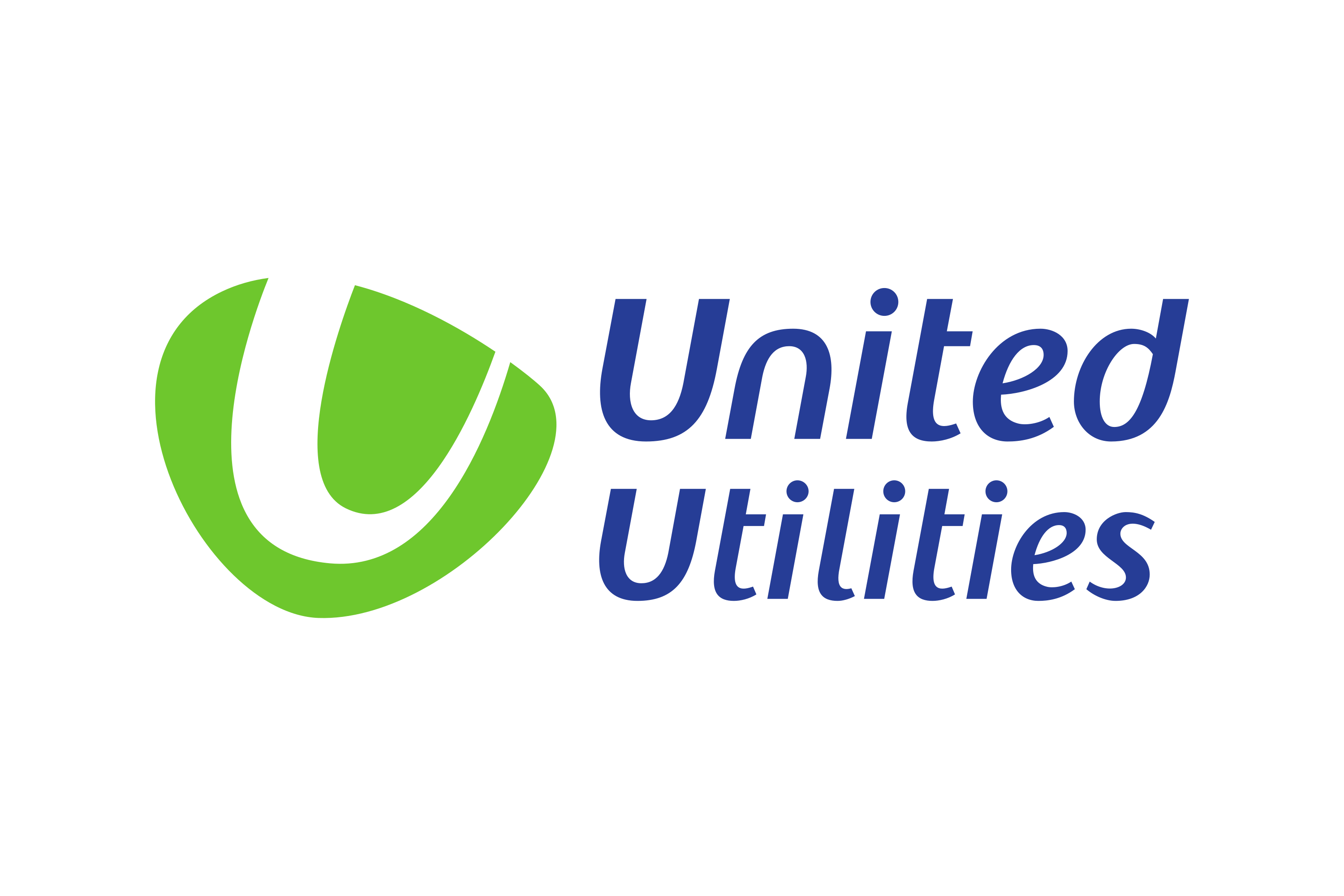 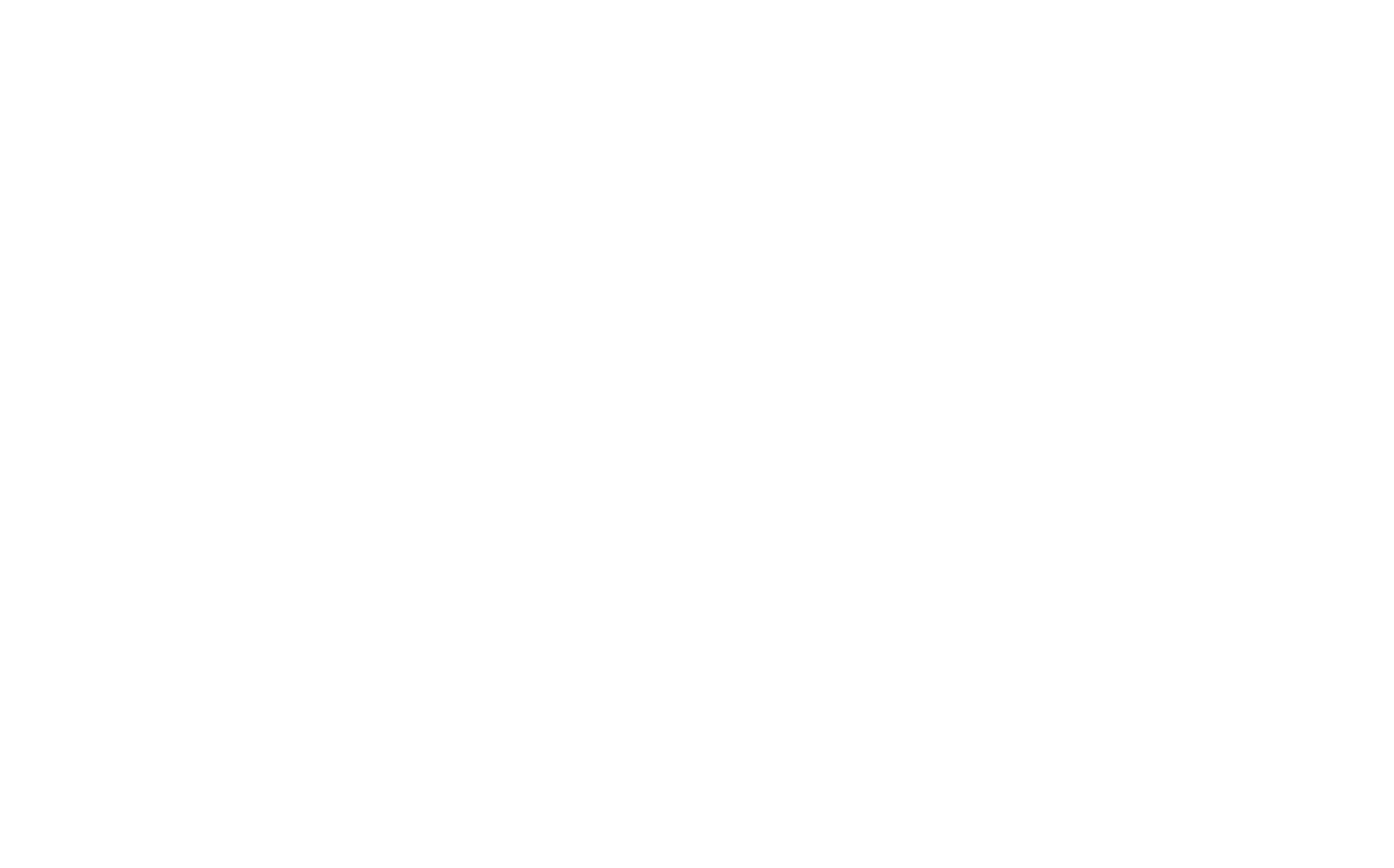 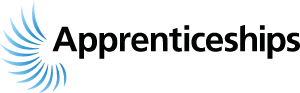 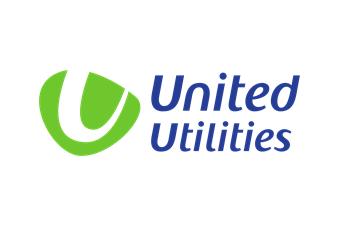 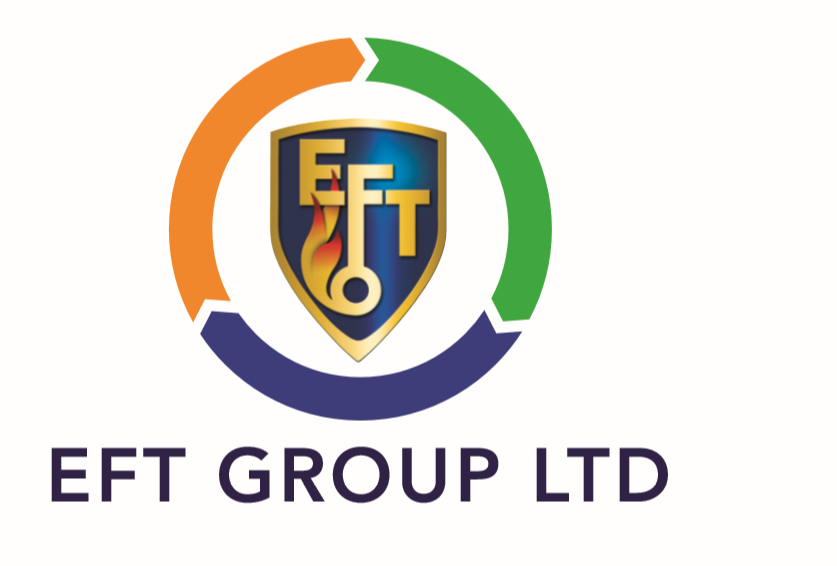 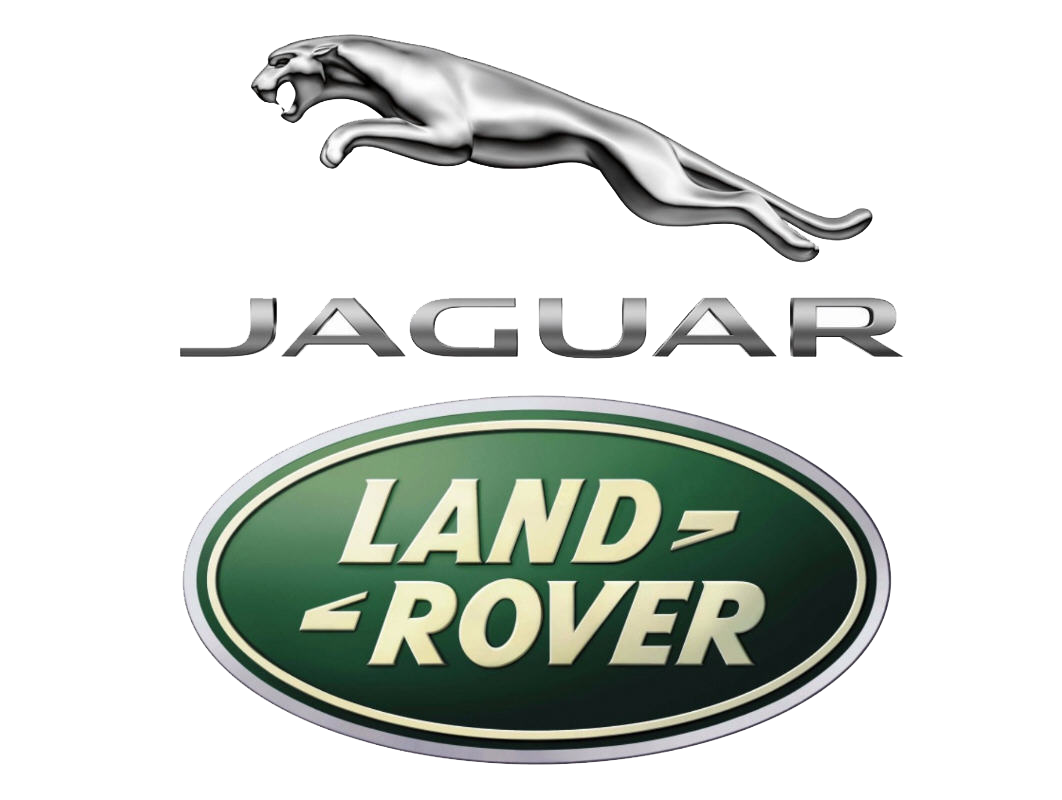 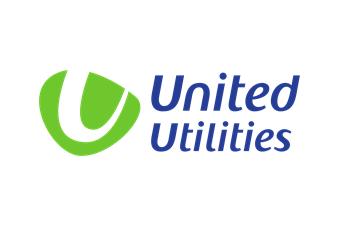 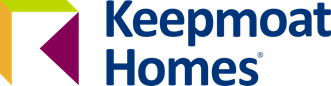 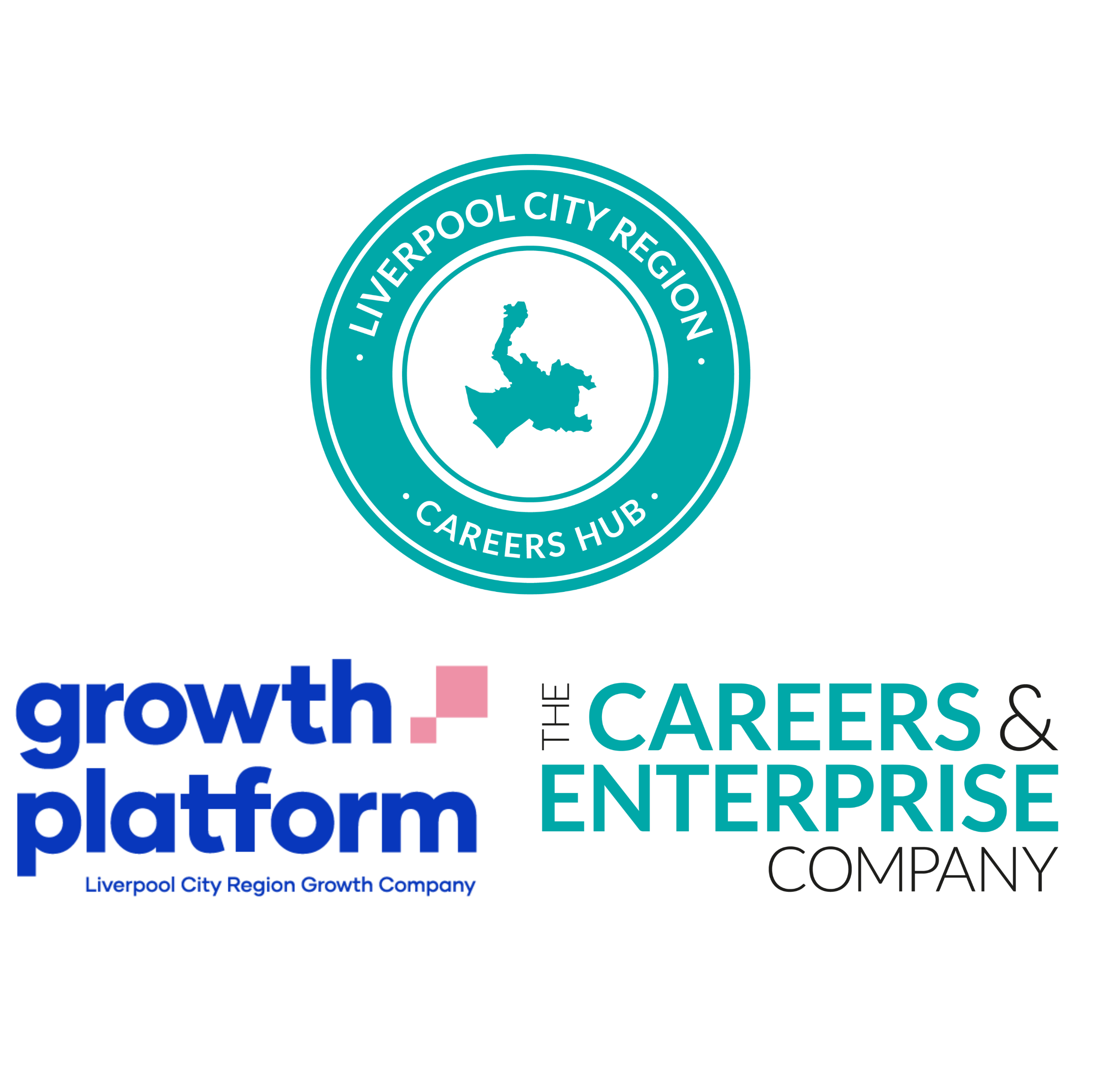 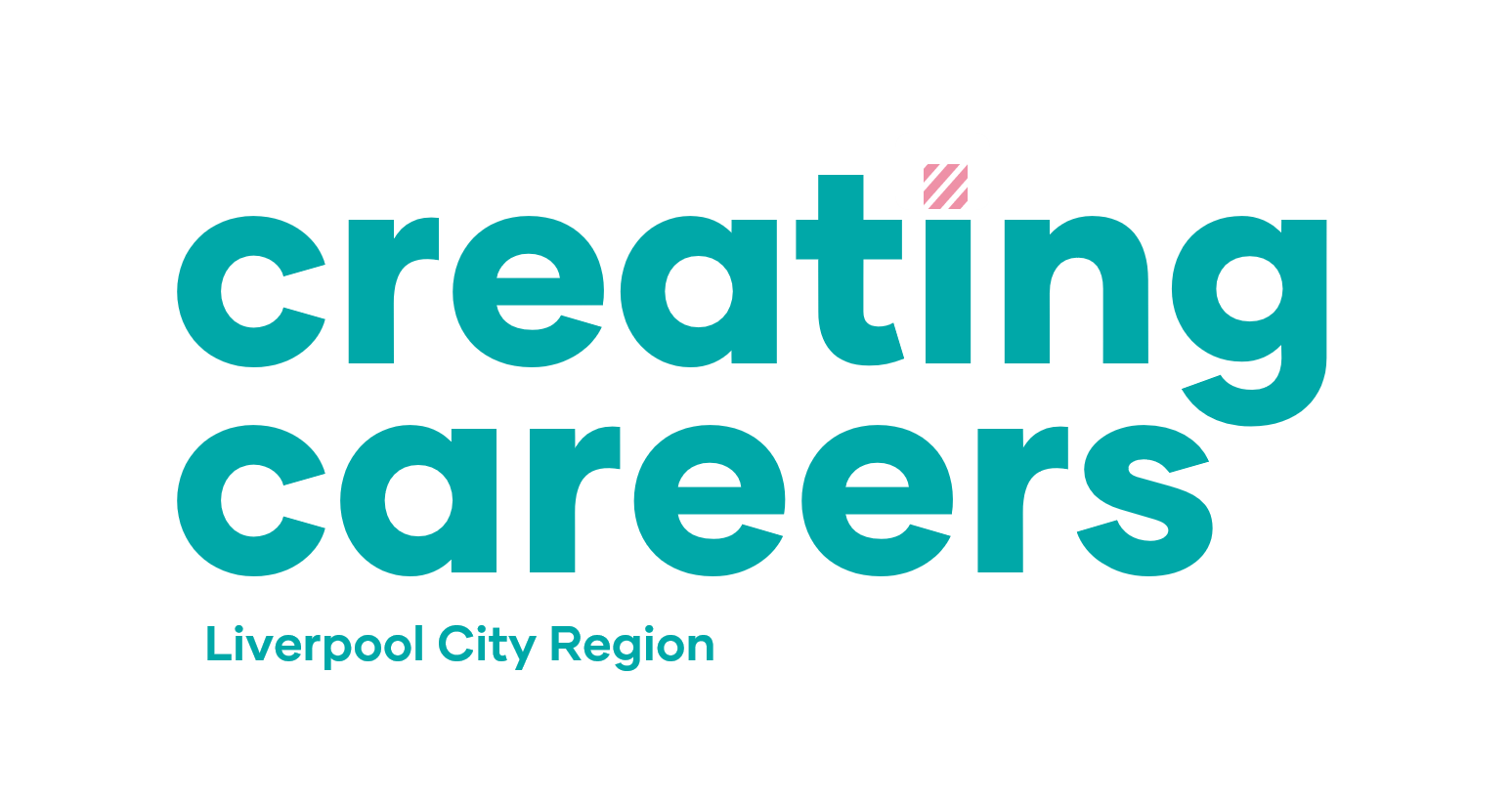 National Apprenticeship Week 2022
7th – 11th February with Cornerstone Employers: Pre work and useful links
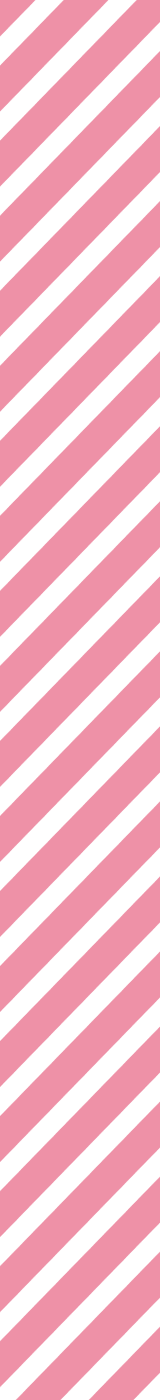 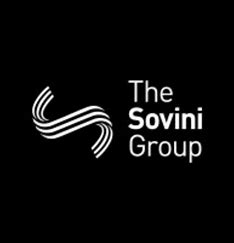 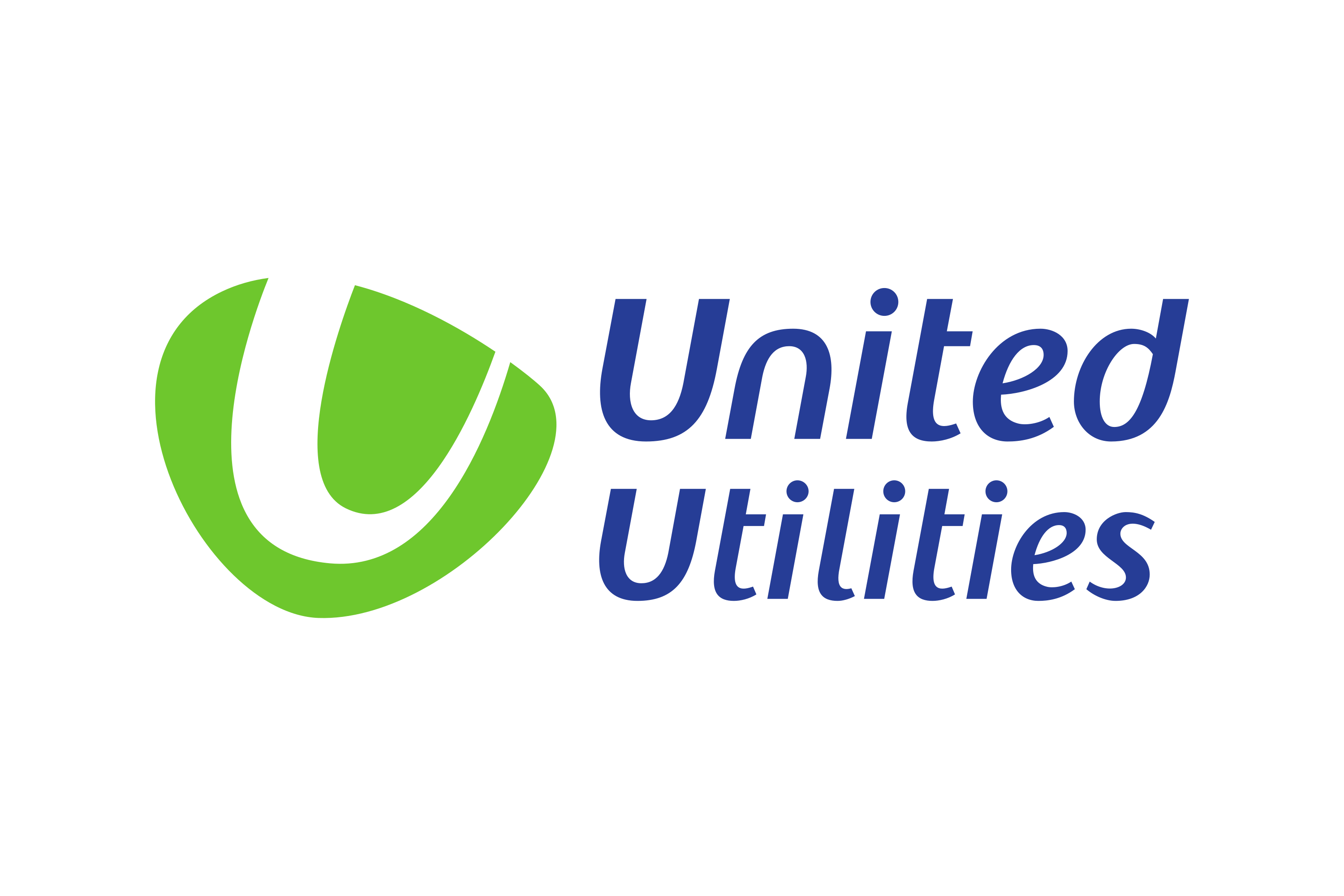 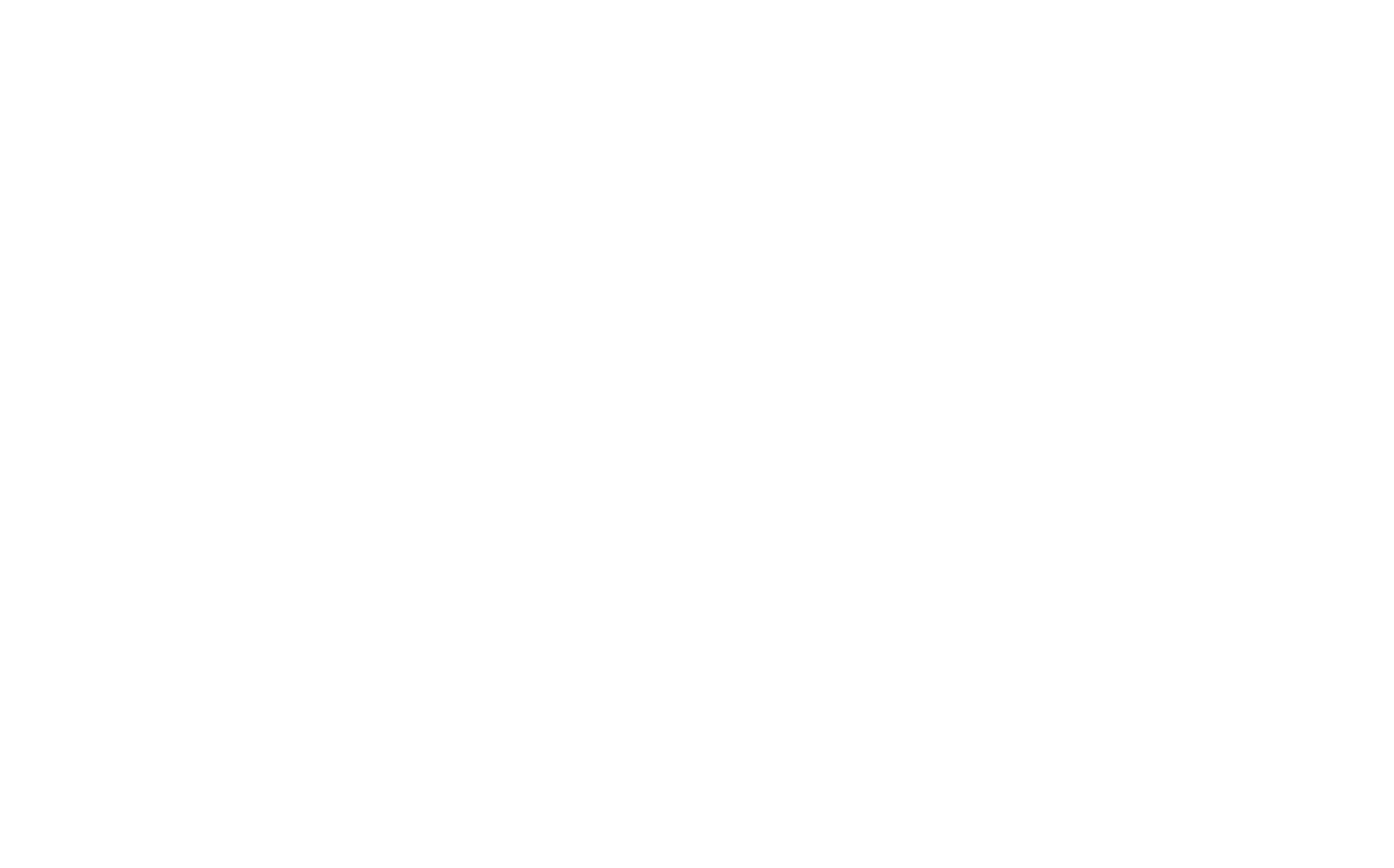 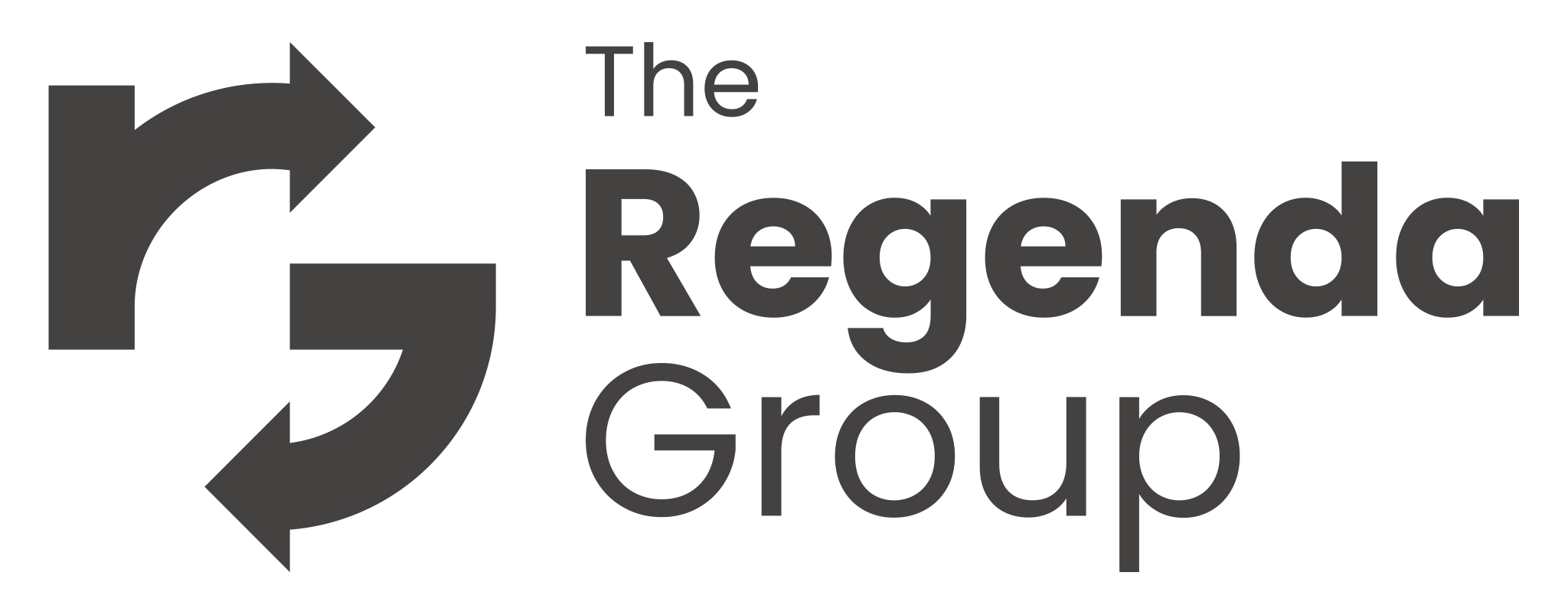 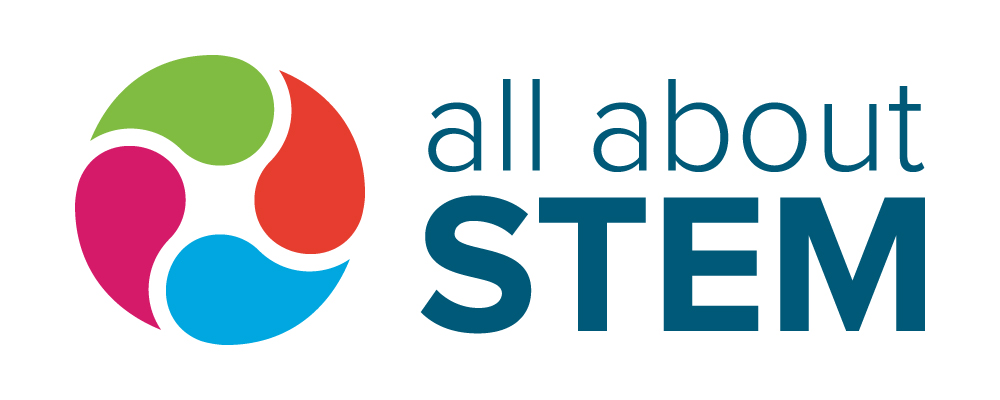 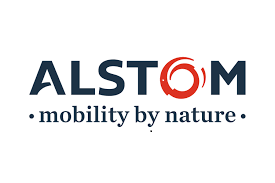 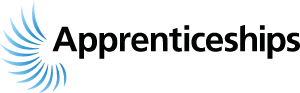 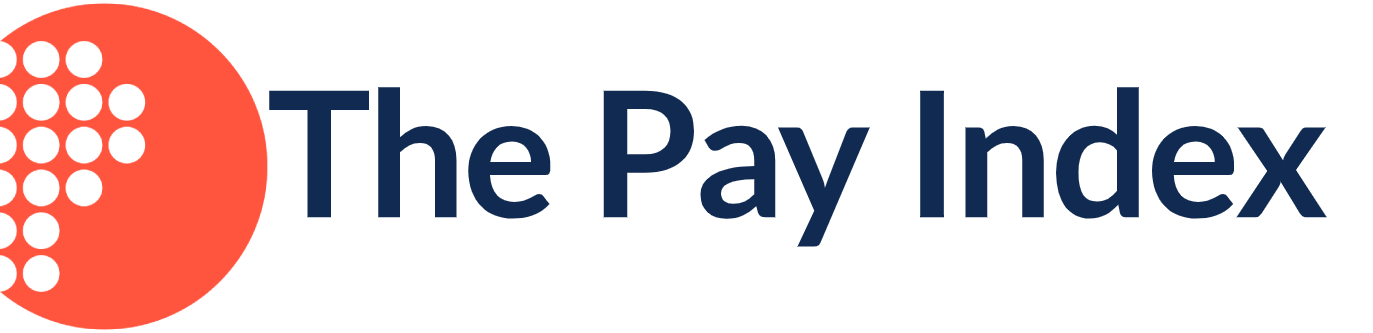 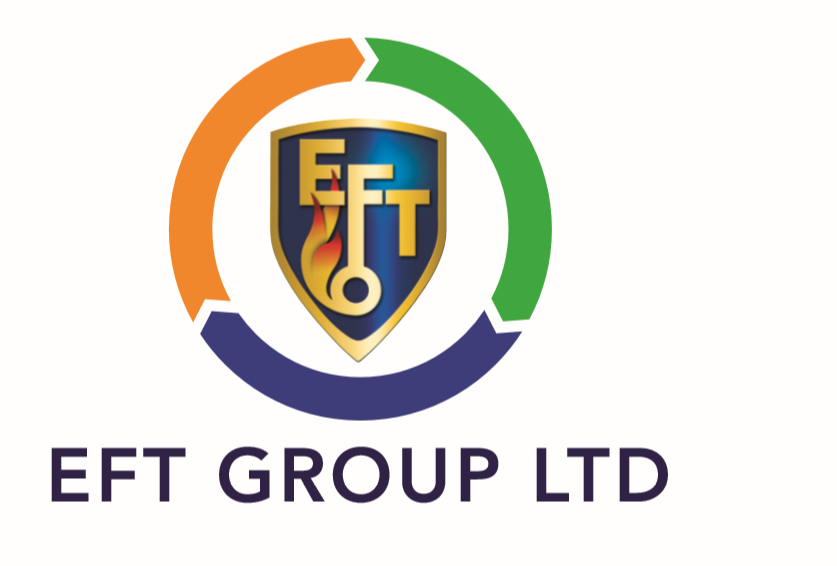 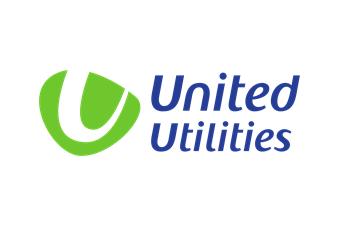 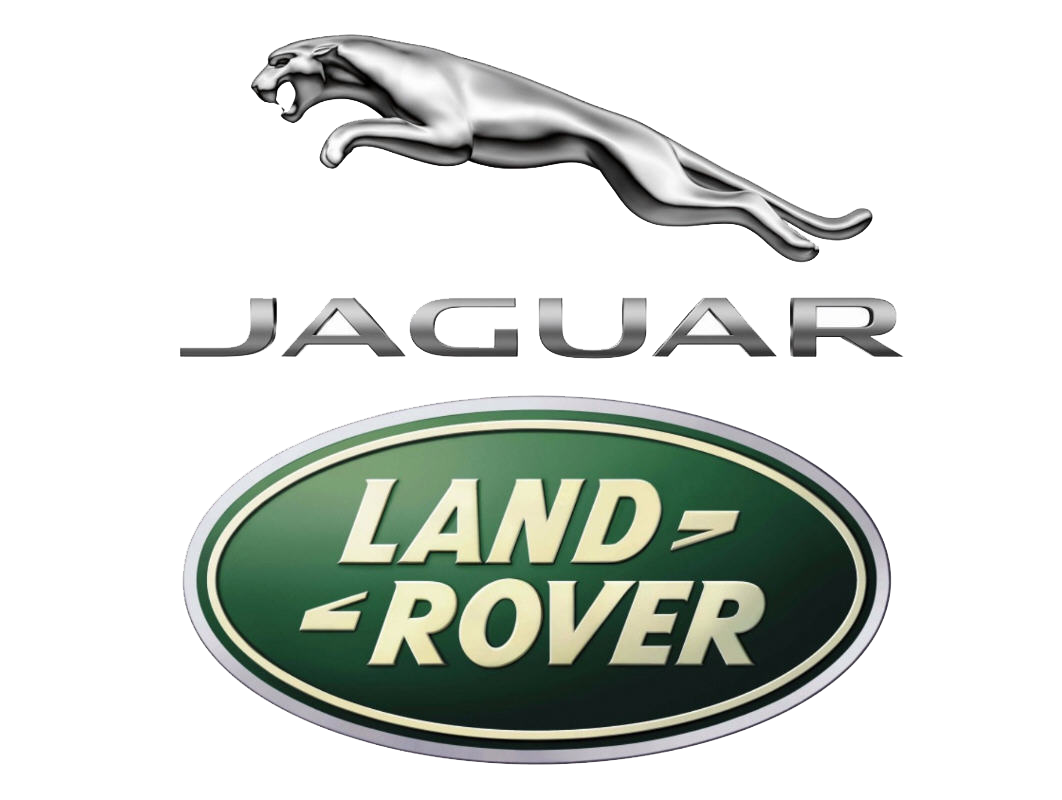 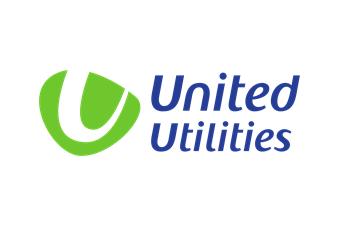 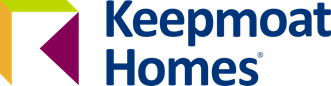 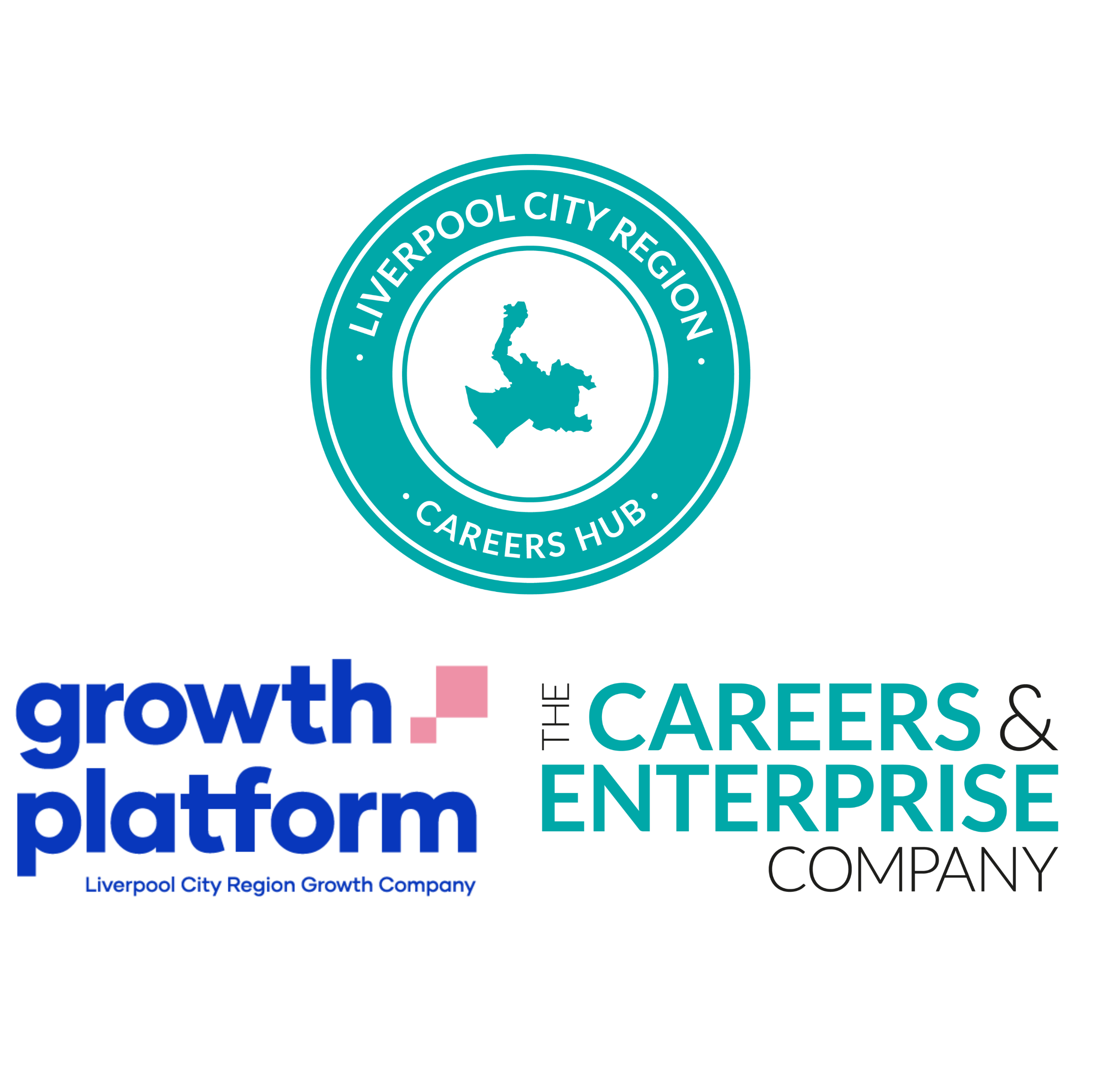 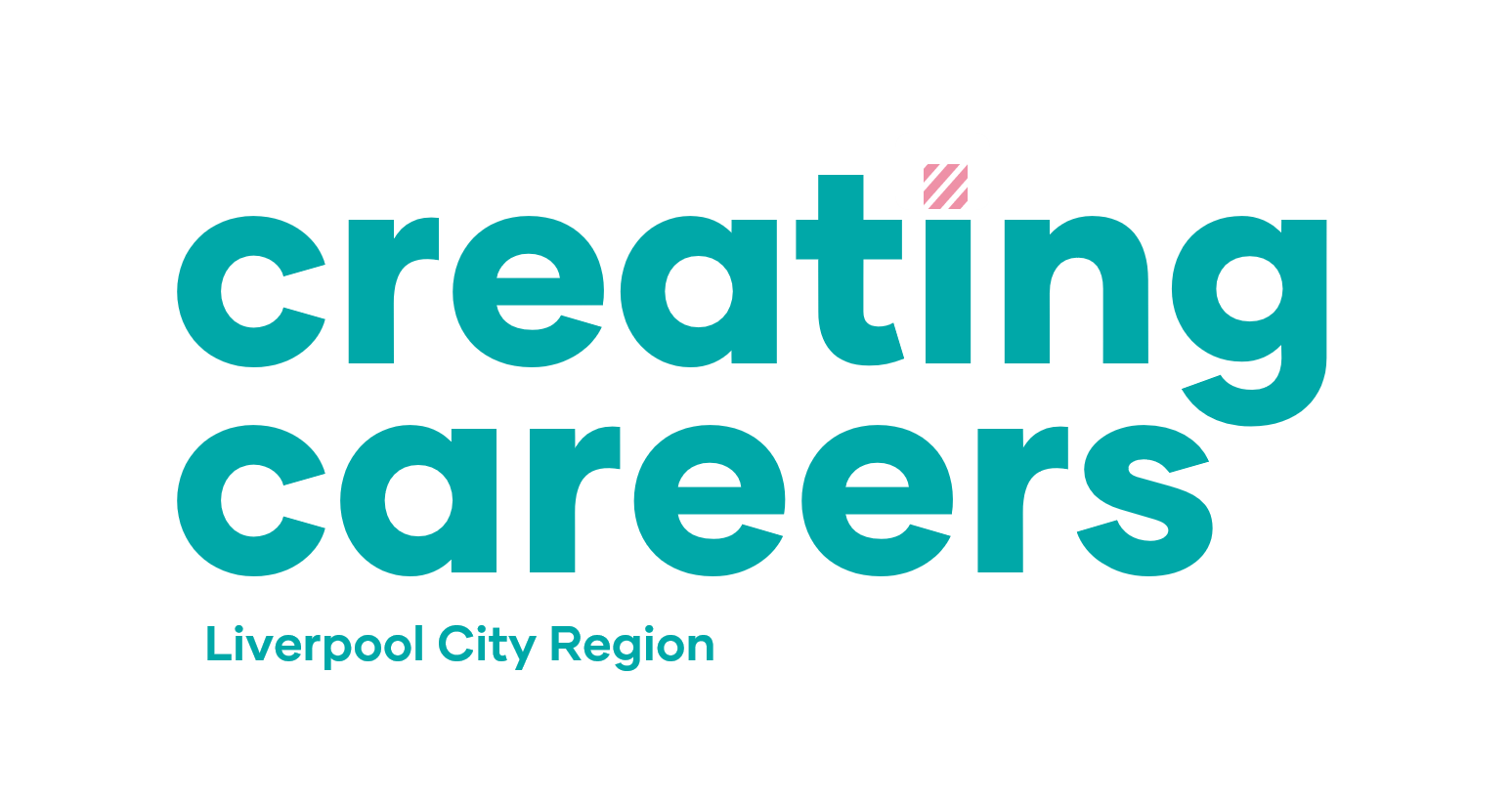 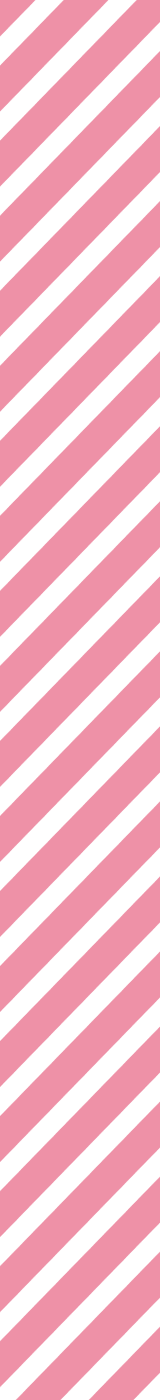 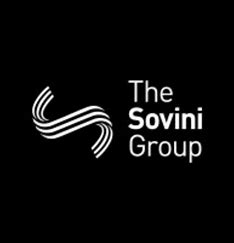 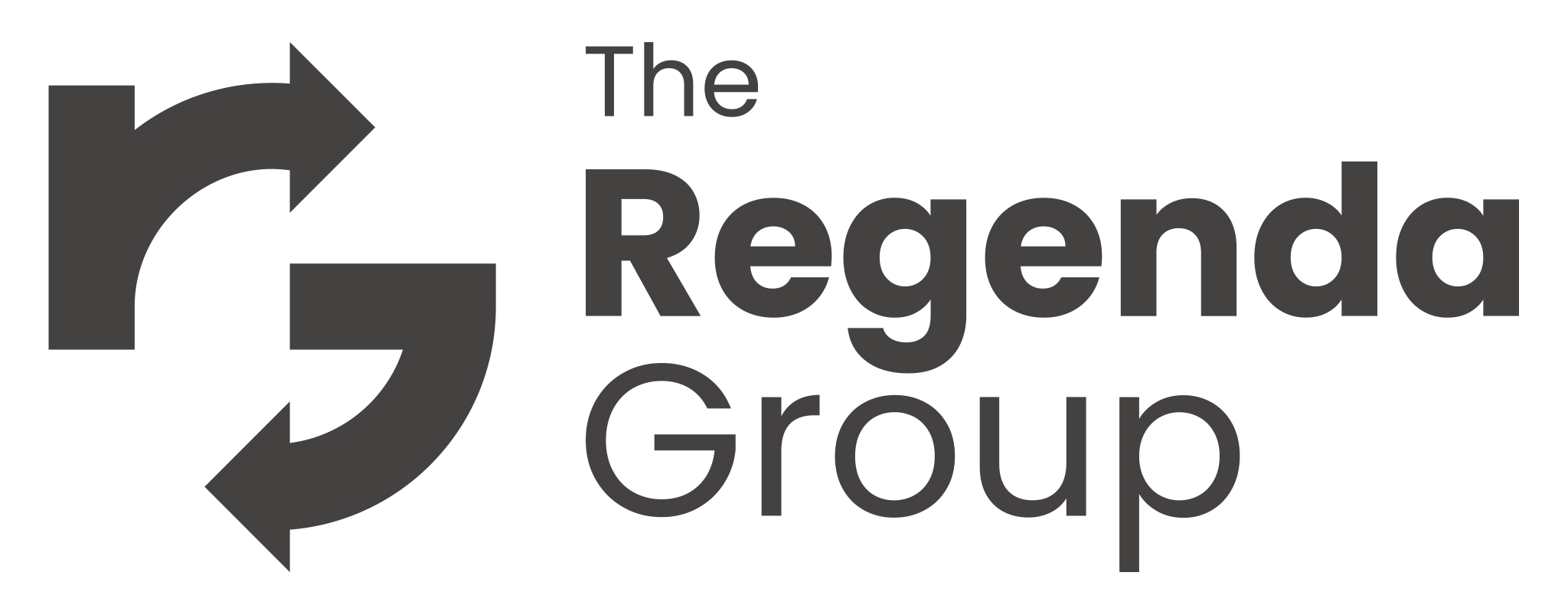 Introduction to Housing Sector
10.00 am     	Welcome
10.05 am  	Introduction to 2 Businesses:
		The Regenda Group
		The Sovini Group 	
10.20 am	Meet the Apprentices
10.50 am 	Q & A Session 
11.00 am 	Finish
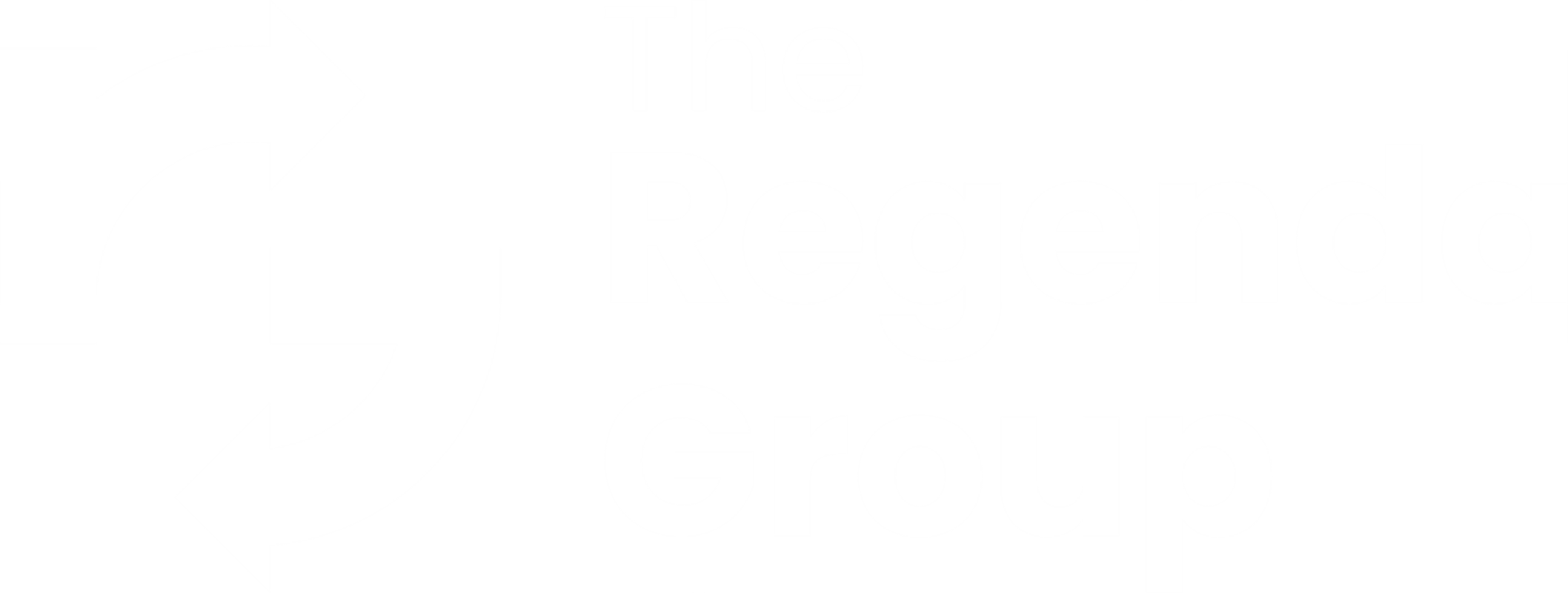 A career that will change lives
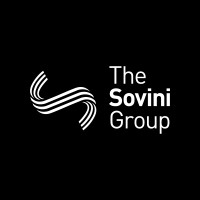 Who we are!
The Regenda Group

We regenerate places and create opportunities for people
We work in places where we can make a difference. 
We operate across the housing and construction sector, in care and support, and in education, training and careers.
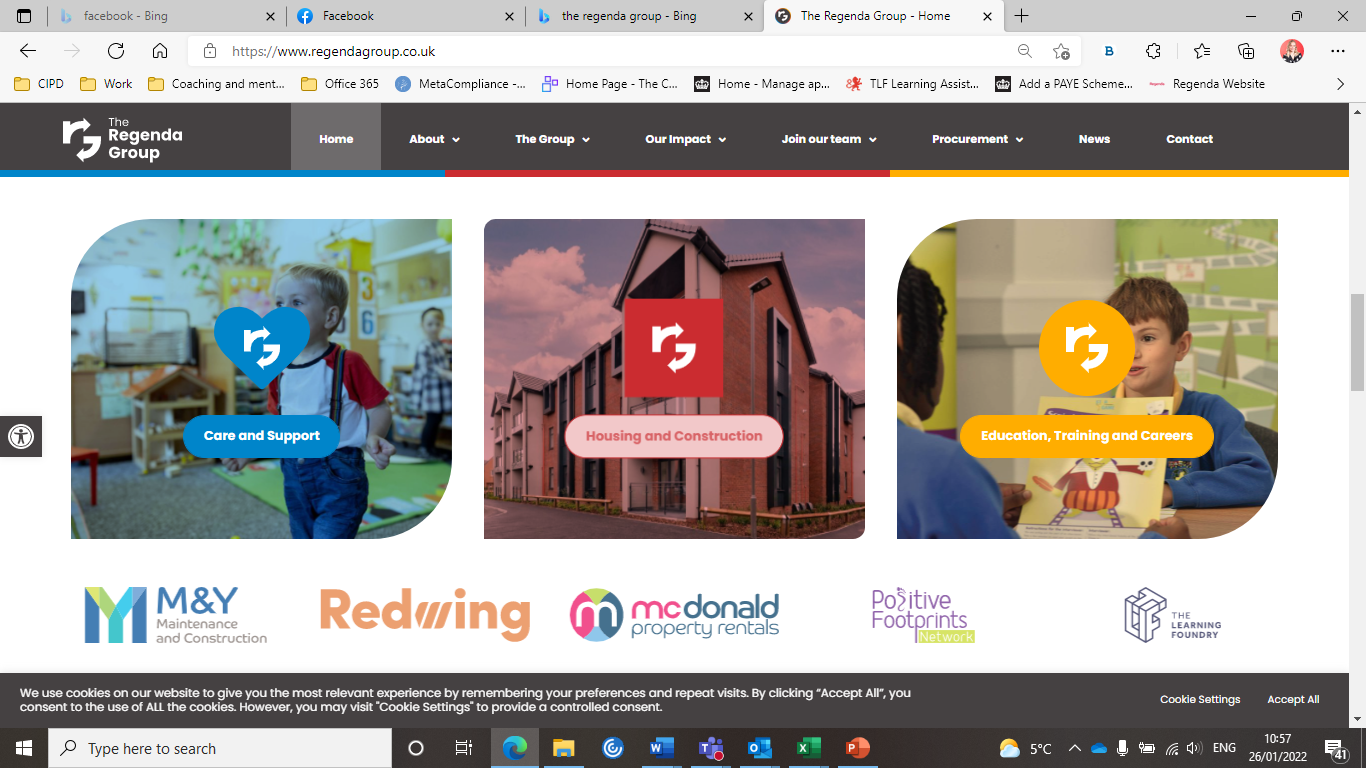 At The Sovini Group:

We believe in providing good quality, affordable homes for rent and to buy, helping to create thriving and inclusive communities. 
We create opportunities and change lives through collaboration.
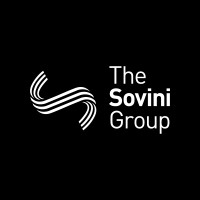 [Speaker Notes: Number of employees
Number of companies- what they are?
Number of roles 
Best companies – accolades 
Number of homes 
Number of apprentices]
What is Social Housing?
Social housing is there for people that need it. 
Social homes provide affordable, secure housing option for people across the country
Housing is provided by housing associations or a local council. 
We provide homes that:
Are more affordable than private renting
Provide more secure, long-term tenancies
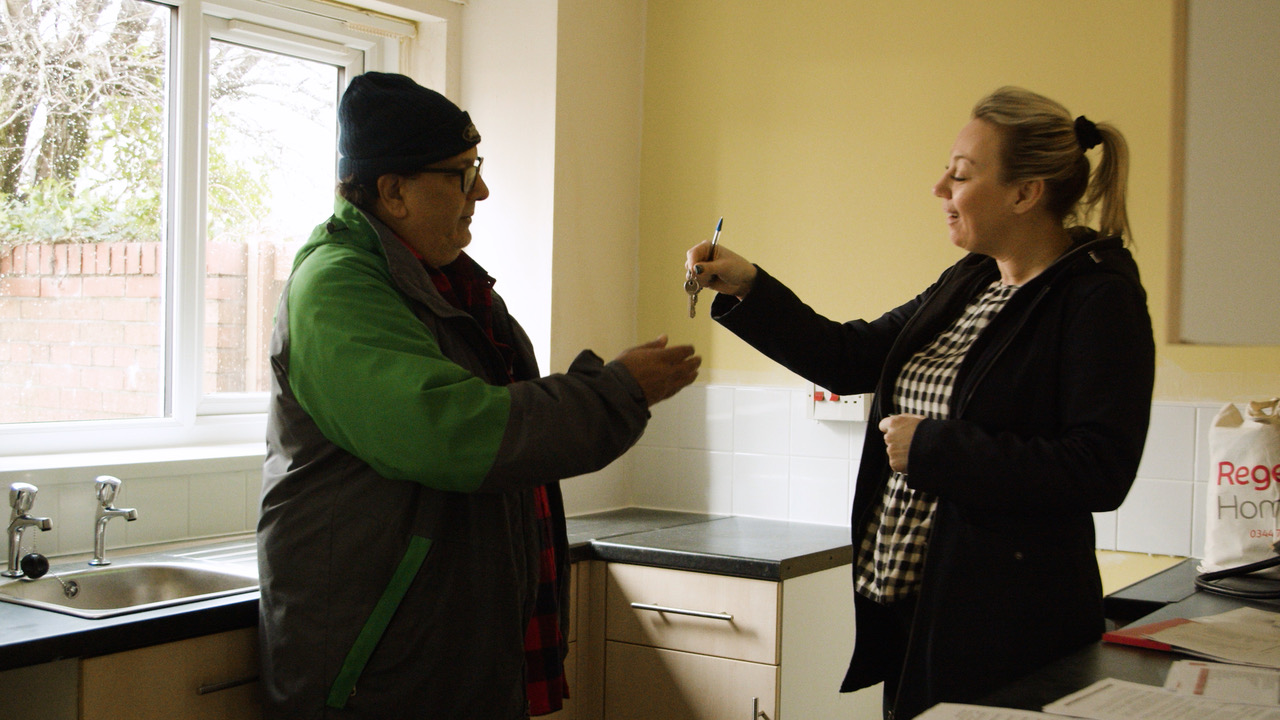 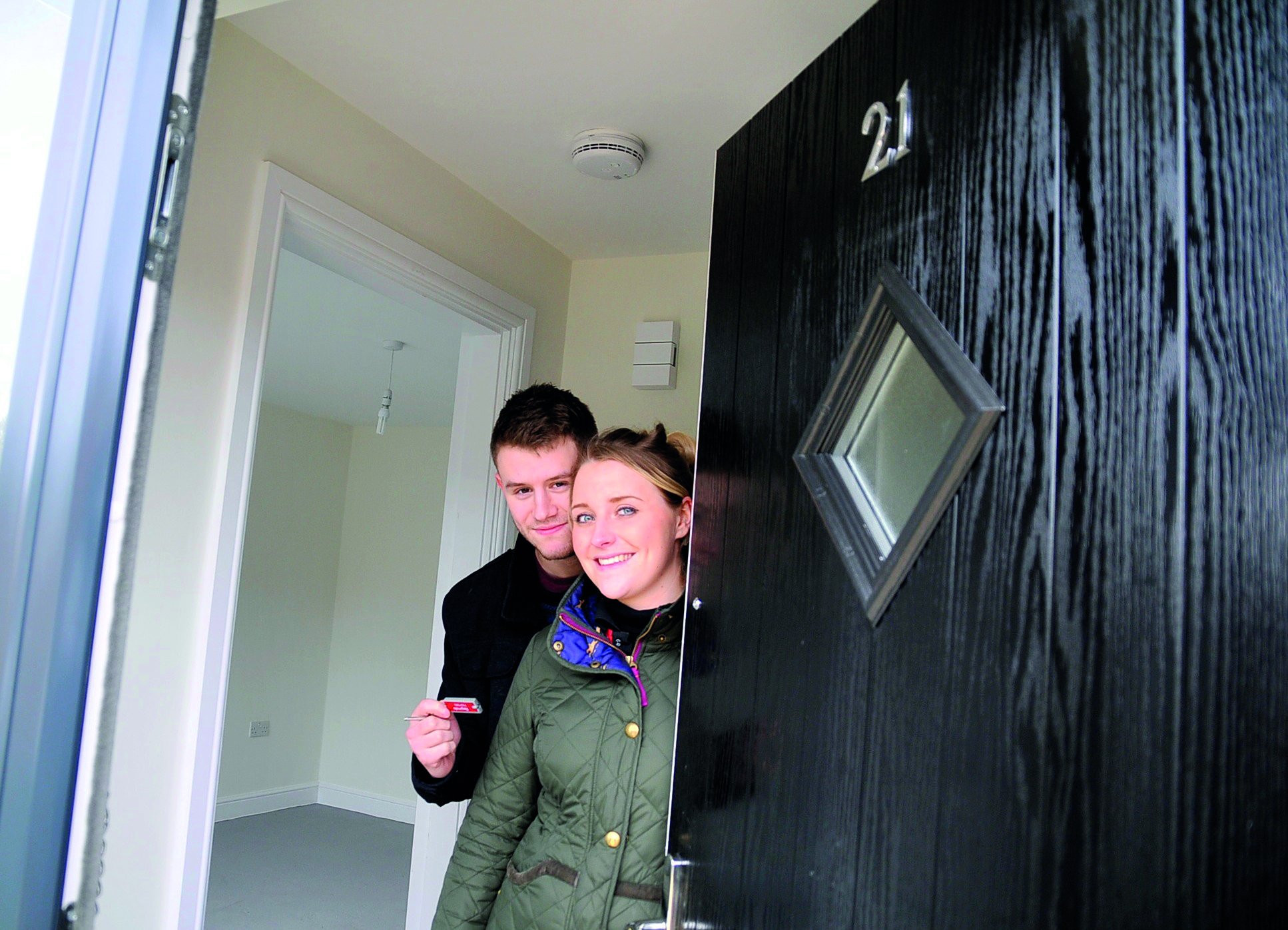 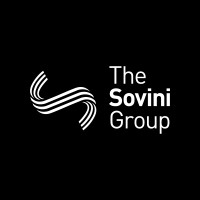 [Speaker Notes: (not-for-profit organisations that own, let, and manage rented housing- like Regenda and Sovini)]
Our stories
Danielle – Head of Learning and Development  
Christina- Learning and Development Manager
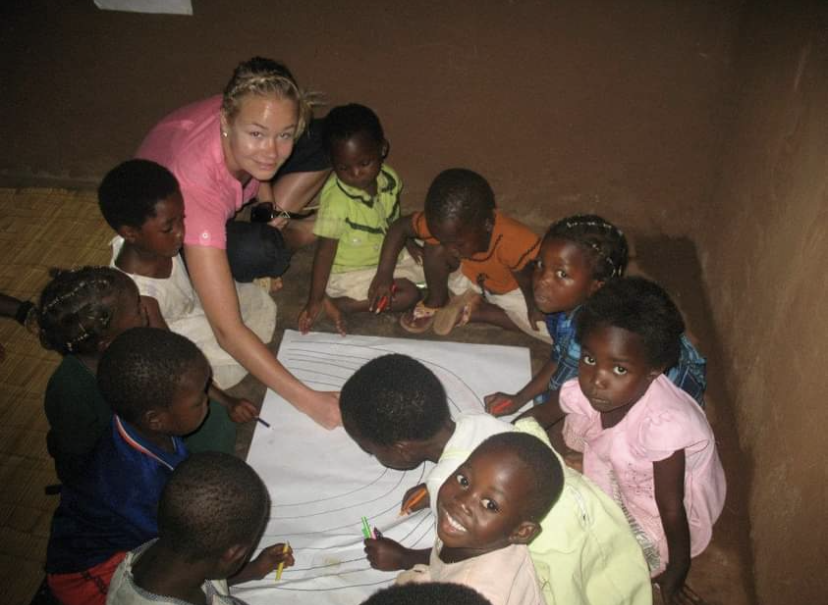 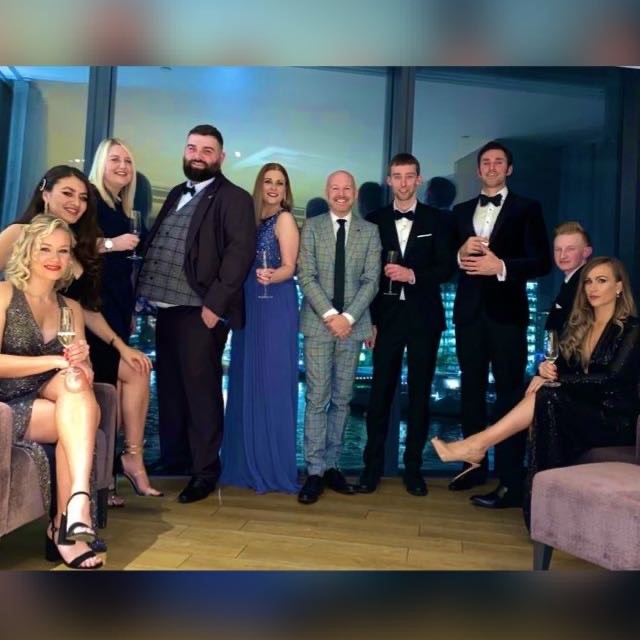 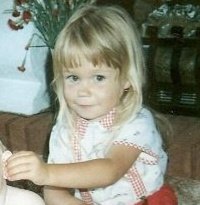 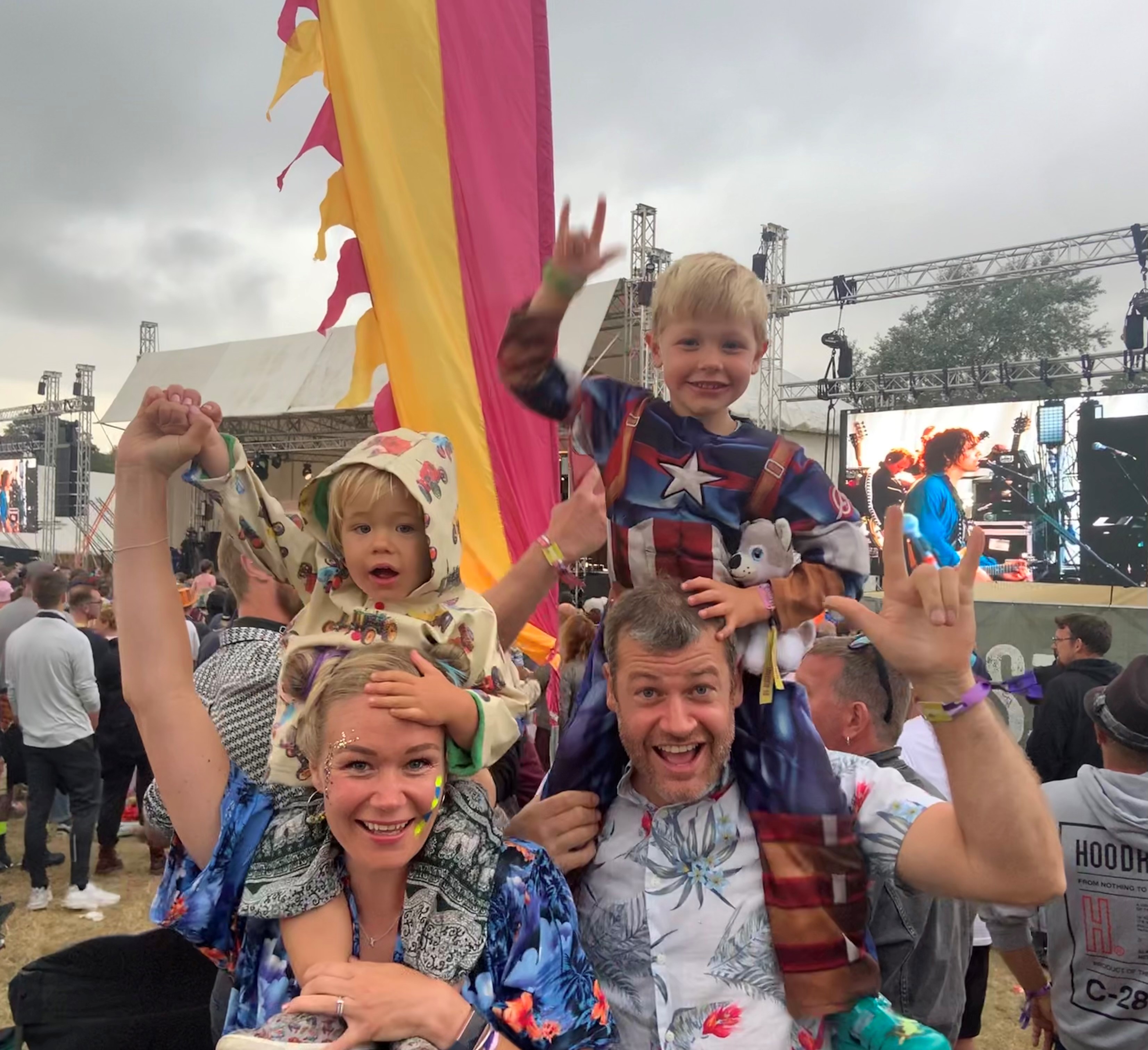 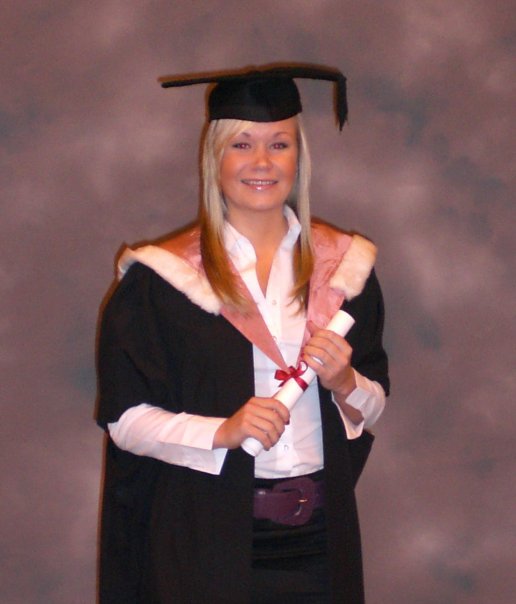 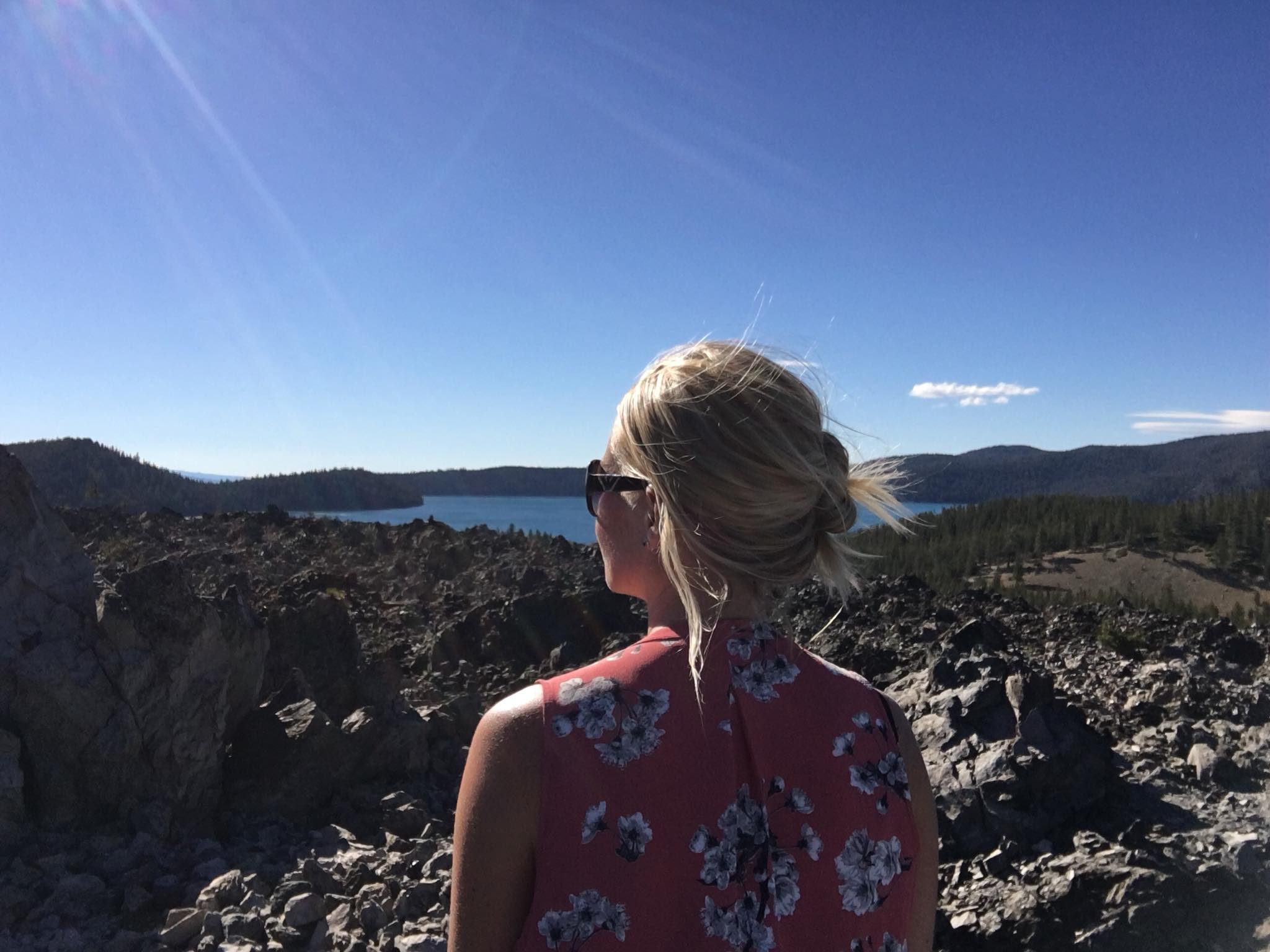 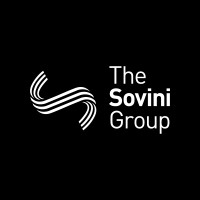 [Speaker Notes: Our journey!

What brought us to housing 
It’s a good place for anyone to start!
Offers career progress, rewards and great people. 
Skills can transfer to any other role.
Learn how people live and how to communicate.
Everyone is willing to help. 
You will always be learning. 

I DID A DEGREE, CIH L3 AND NOW MASTERS IN HR!]
Meet our Apprentices!
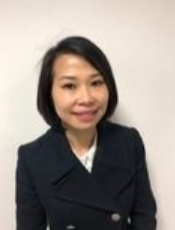 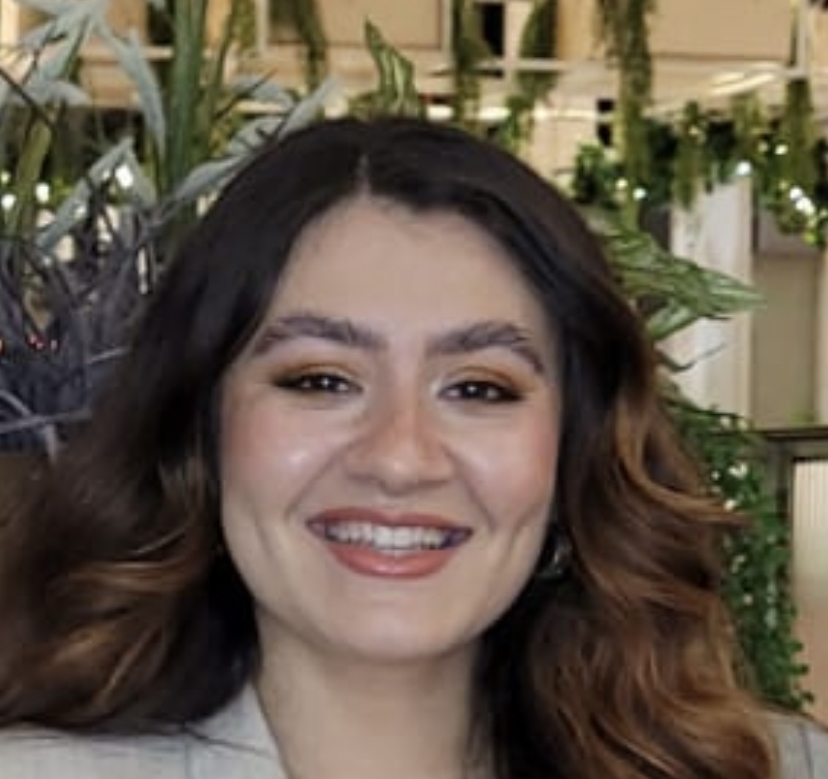 Lauren Bundu
People and Learning Assistant
The Regenda Group
Tracy Lin
Bilingual Housing Assistant
Pine Court Housing Association
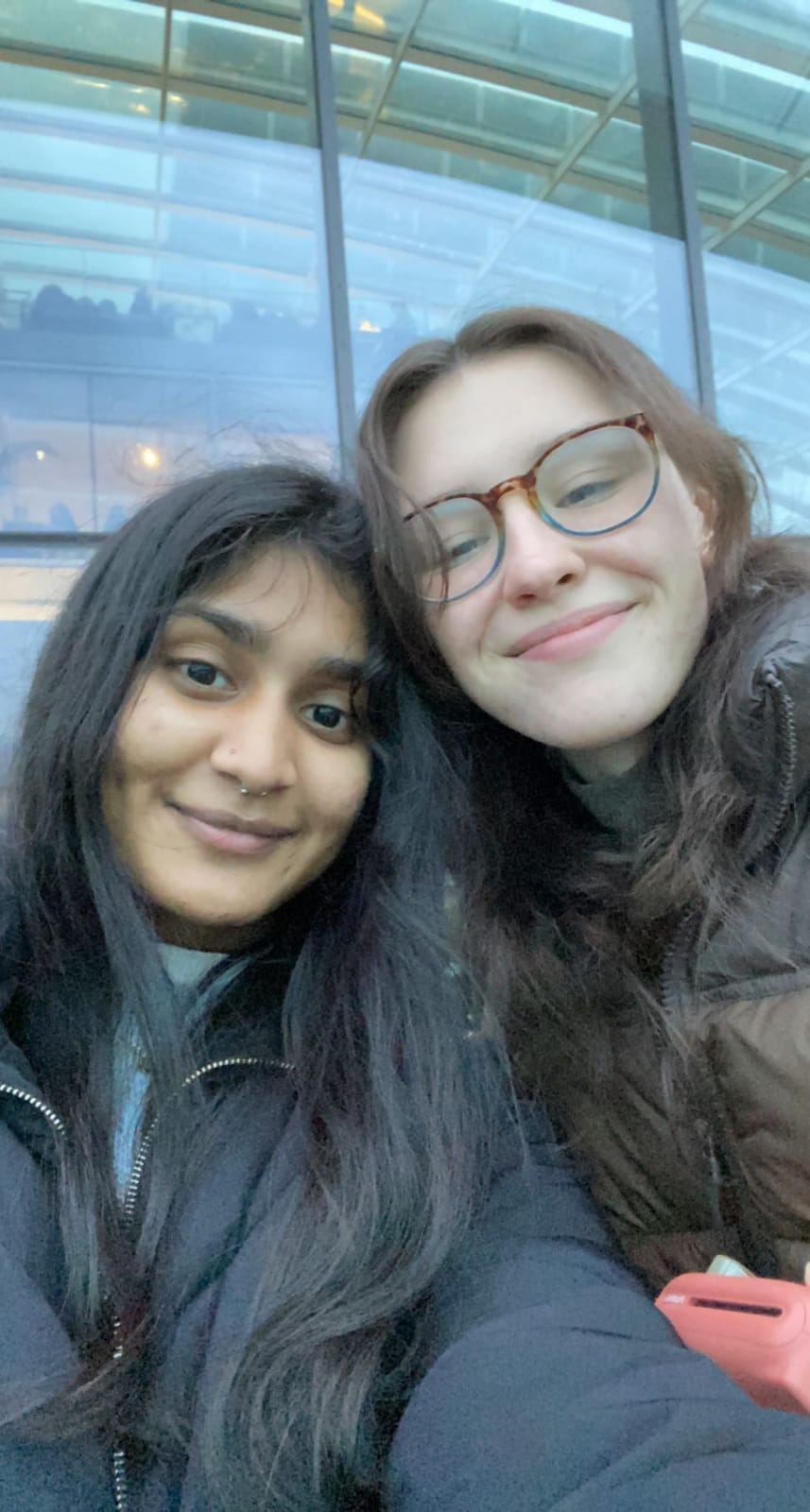 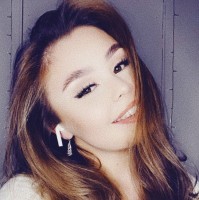 Susie Muholland
Digital Content Apprentice
The Regenda Group
Jamie Leigh
Digital Content Apprentice
The Regenda Group
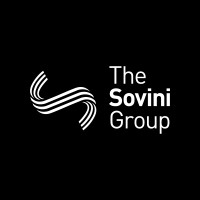 [Speaker Notes: Introduction- who you are and your journey (career) so far!

1. What is an apprenticeship?  
2. Why do you love/ did you love, being an apprentice? 
3. How do I find out more? 
4. Why should I sign up ?]
Love the sound of a career in Housing?
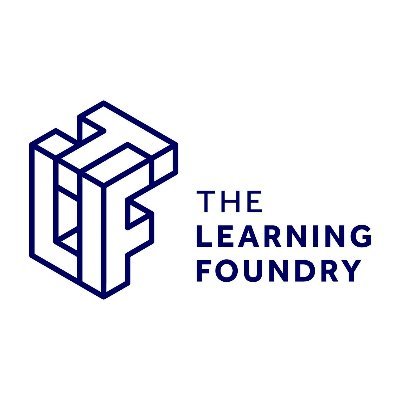 Speak to The Learning Foundry.

The Learning Foundry are part of the Regenda Group and can provide information, advice and guidance on apprenticeships and more.

Their email address is workforce@thelearningfoundry.co.uk or call the team on 0300 123 8088.
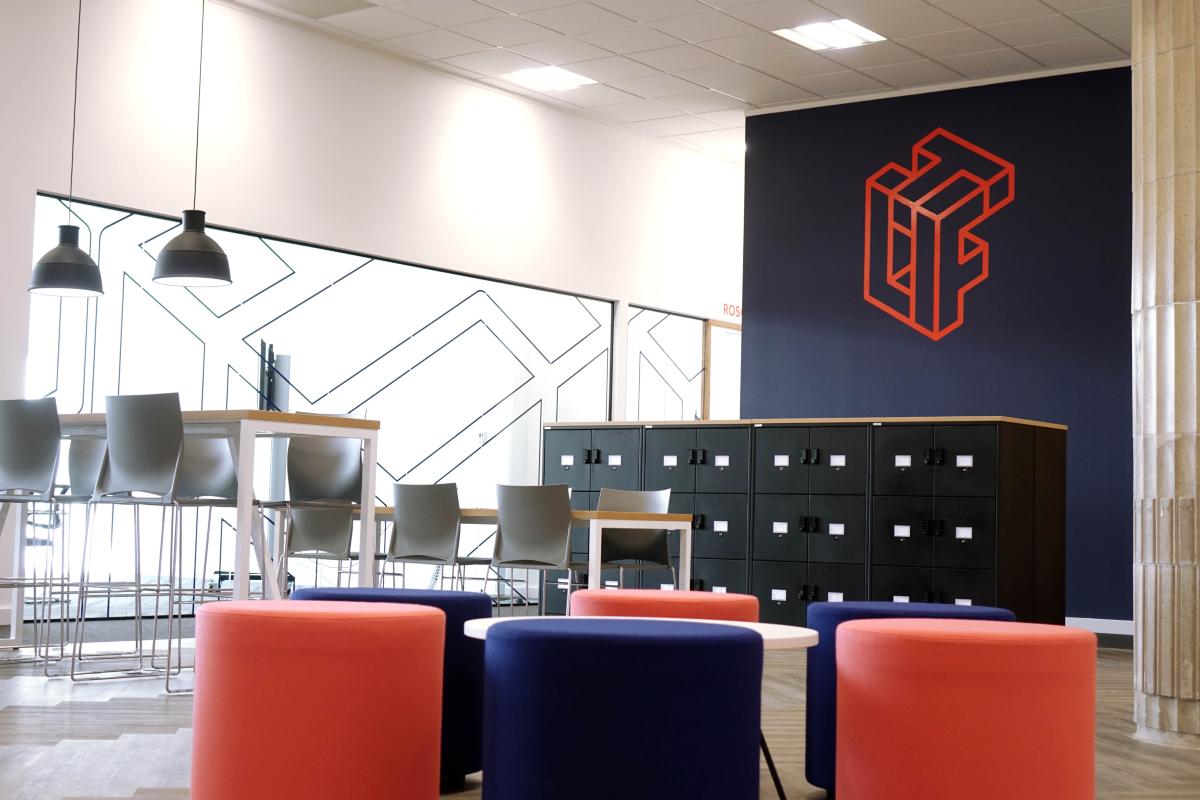 [Speaker Notes: Need a link for info to be shared following this.]
Questions?
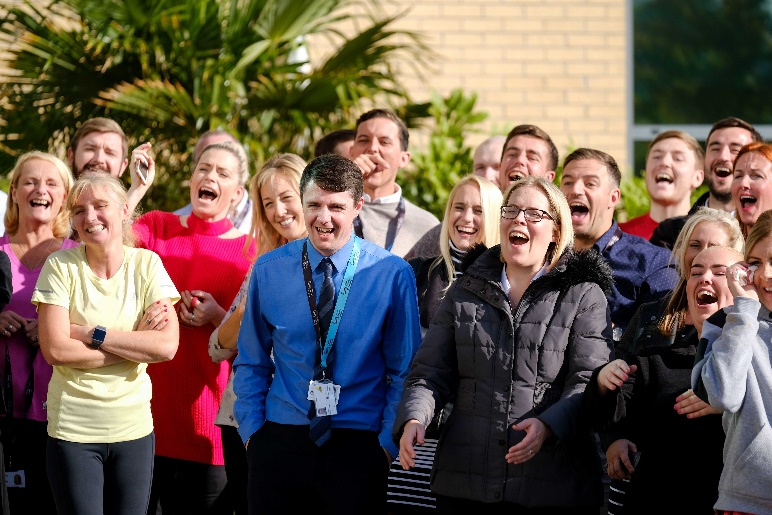 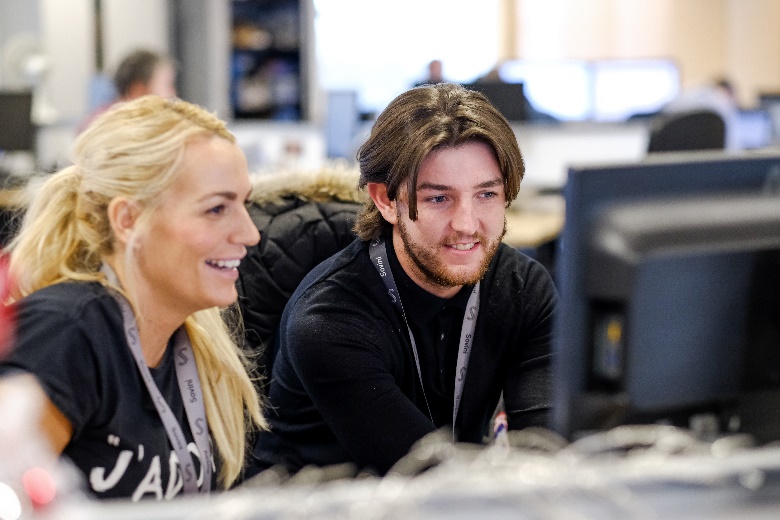 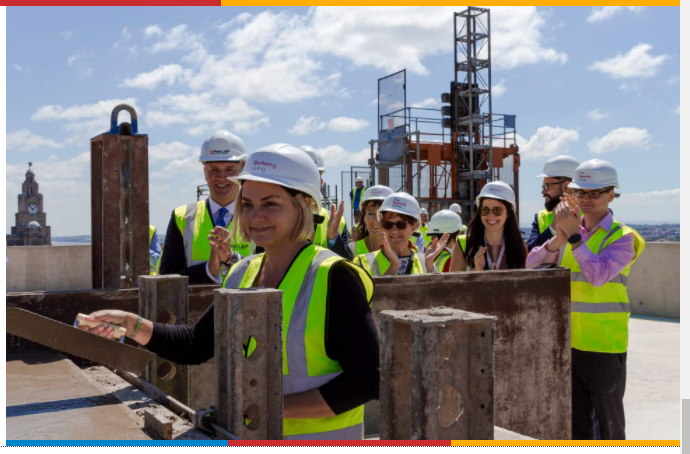 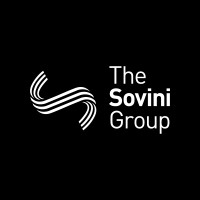